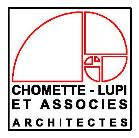 Du trait de crayon à la réalité, Bois et Nature au lycée Simone Veil de Liffré
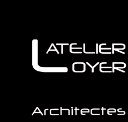 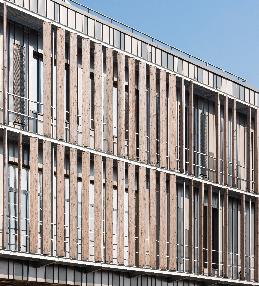 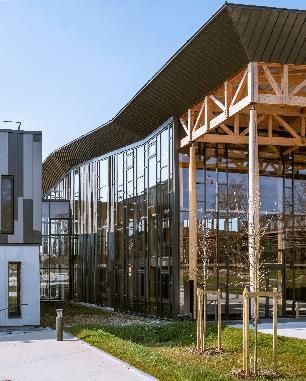 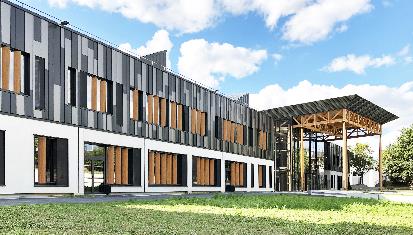 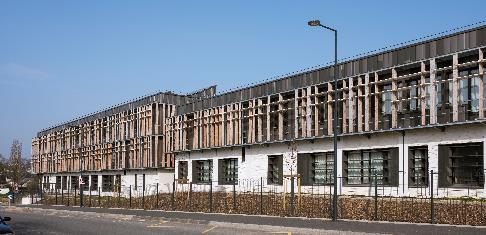 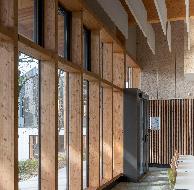 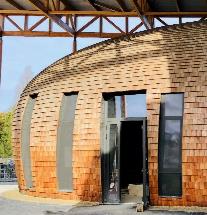 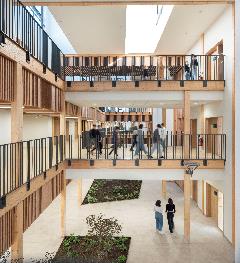 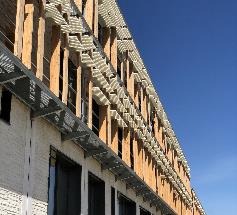 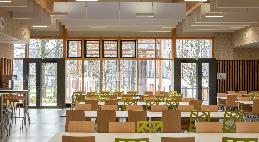 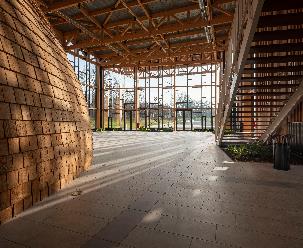 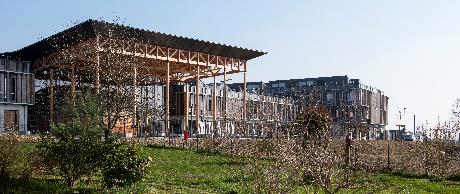 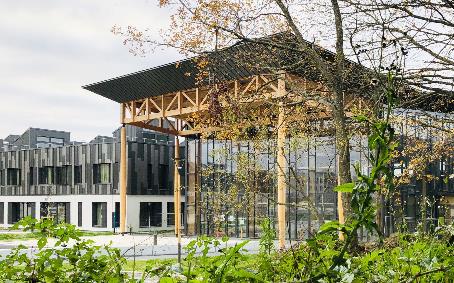 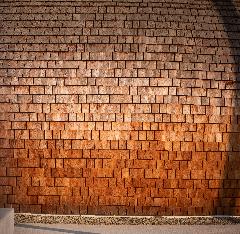 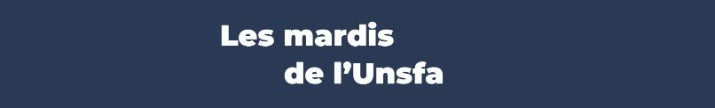 Bois et Nature au lycée Simone Veil à Liffré – 35
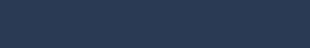 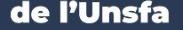 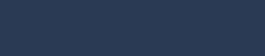 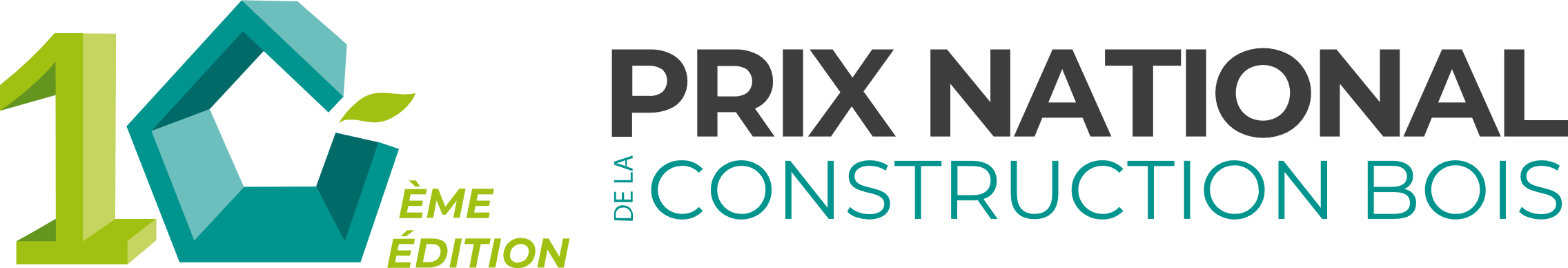 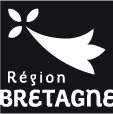 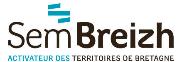 Du trait de crayon à la réalité, Bois et Nature au lycée Simone Veil de Liffré
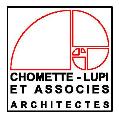 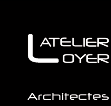 LE SITE
Ville de LIFFRE
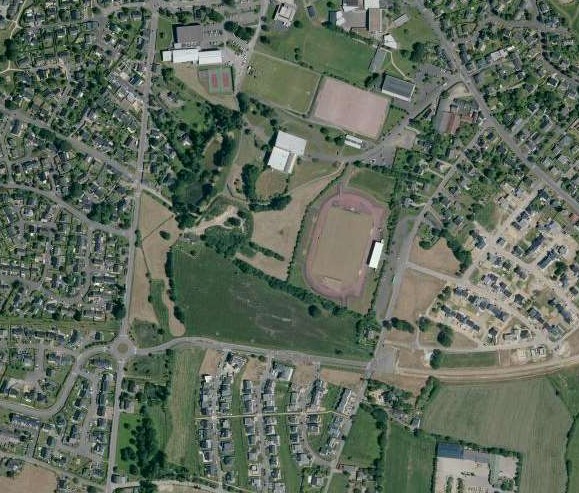 Un site ...
Un programme ...  Des esquisses ...

Un projet
46 000m²
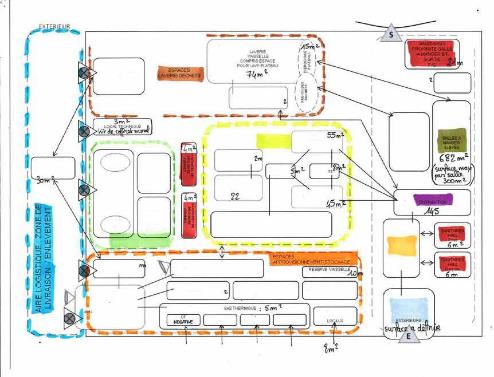 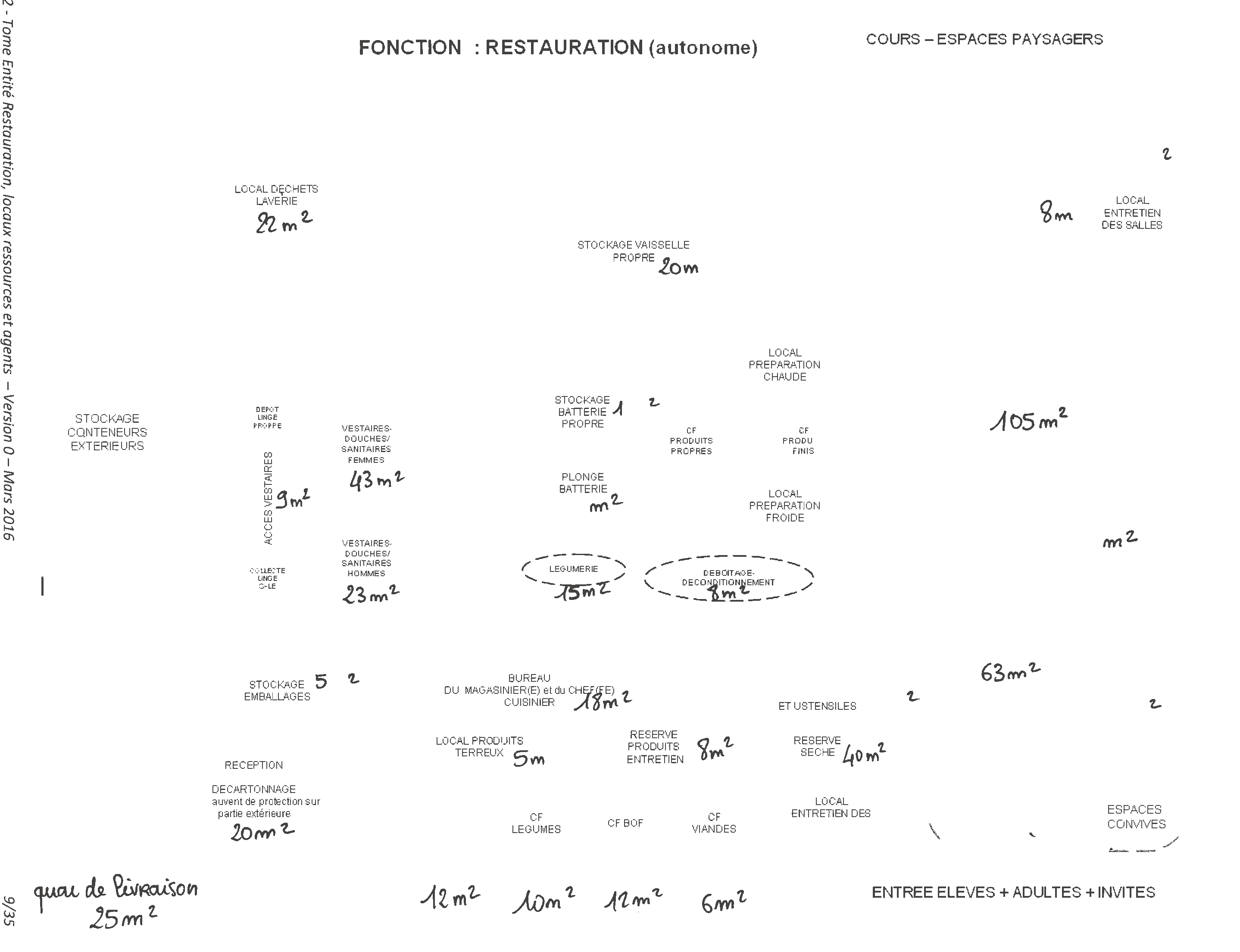 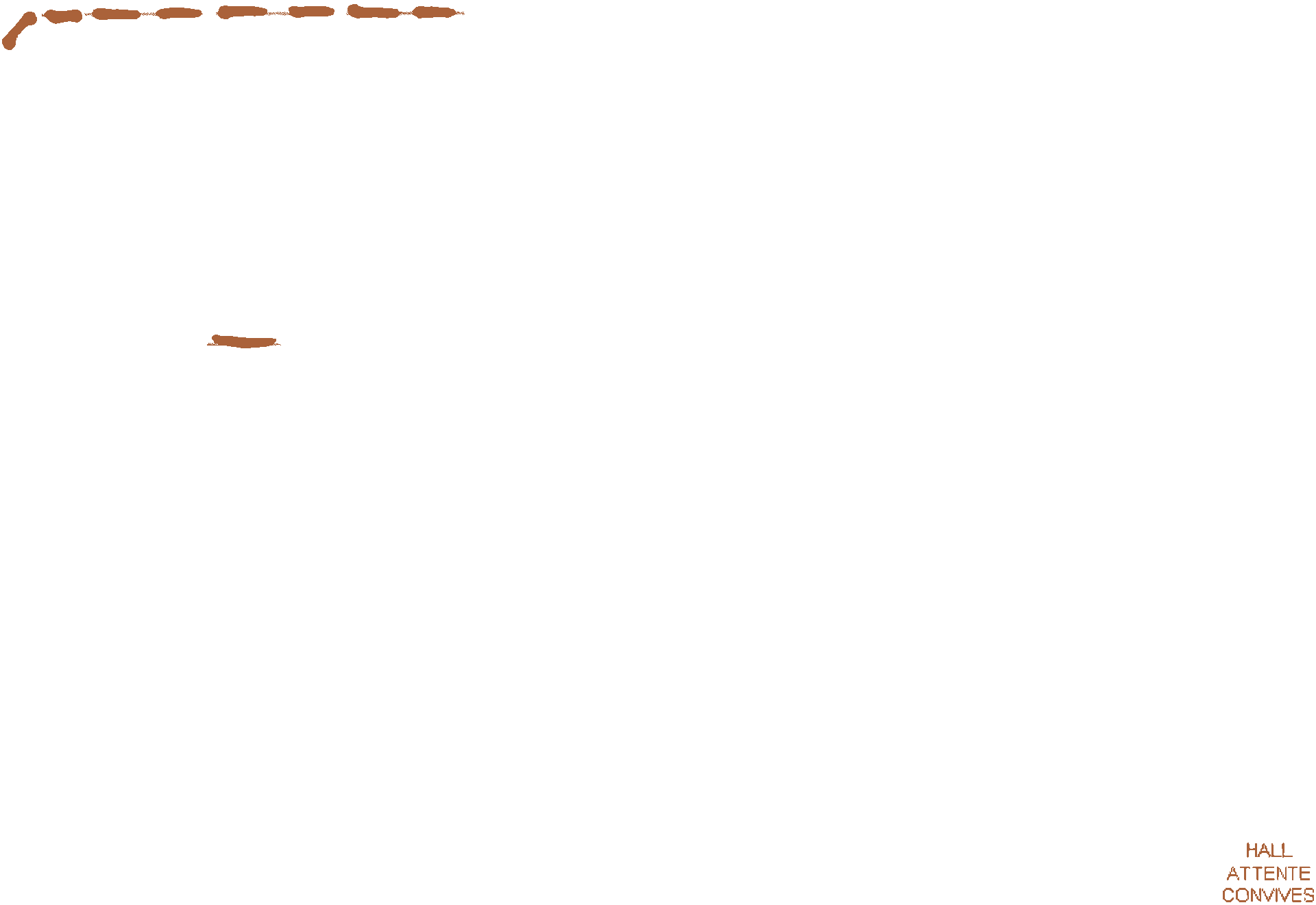 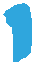 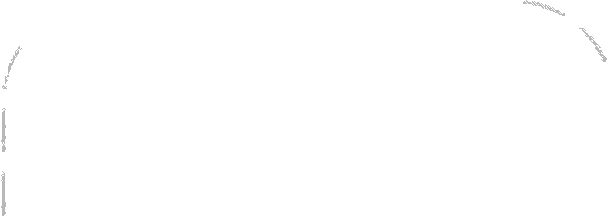 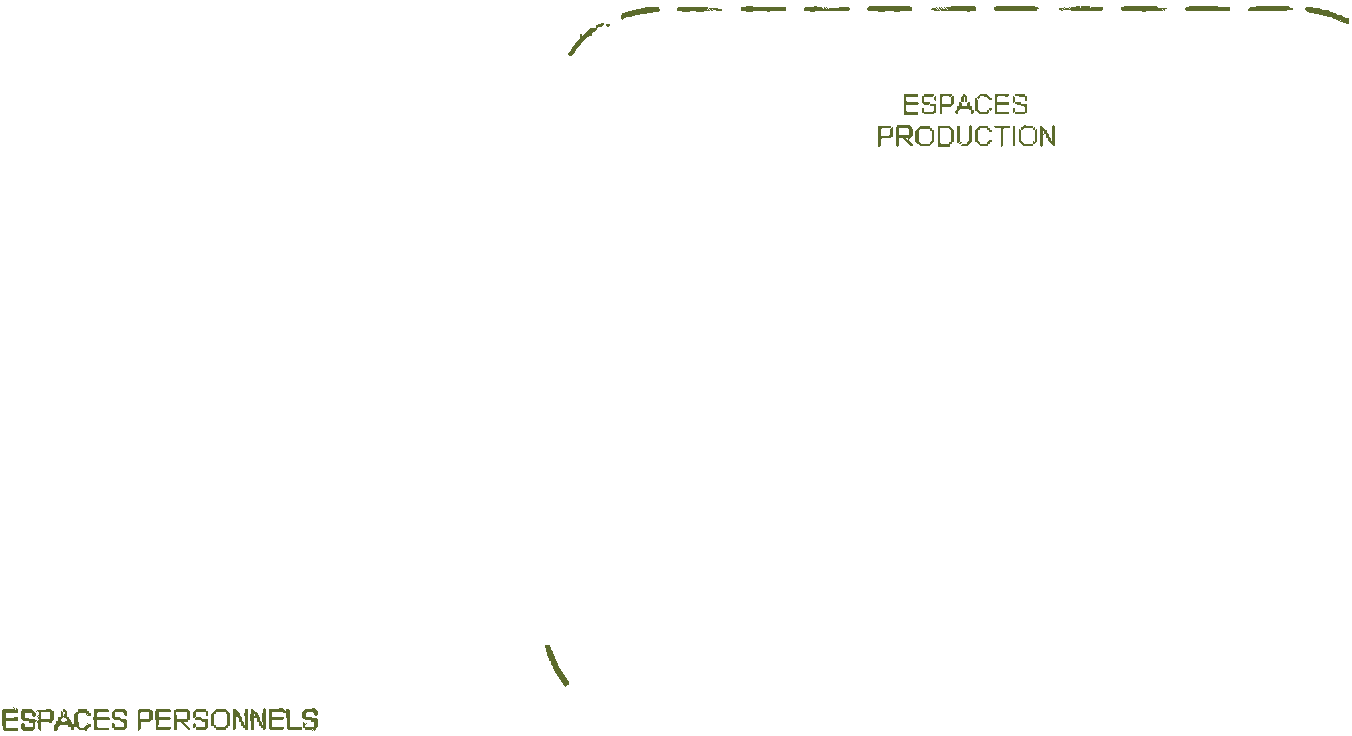 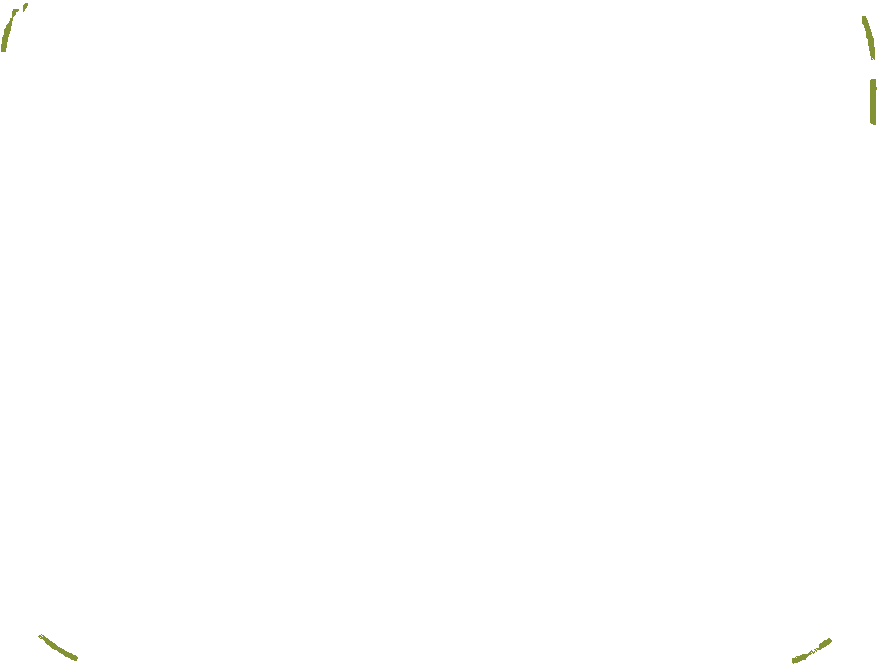 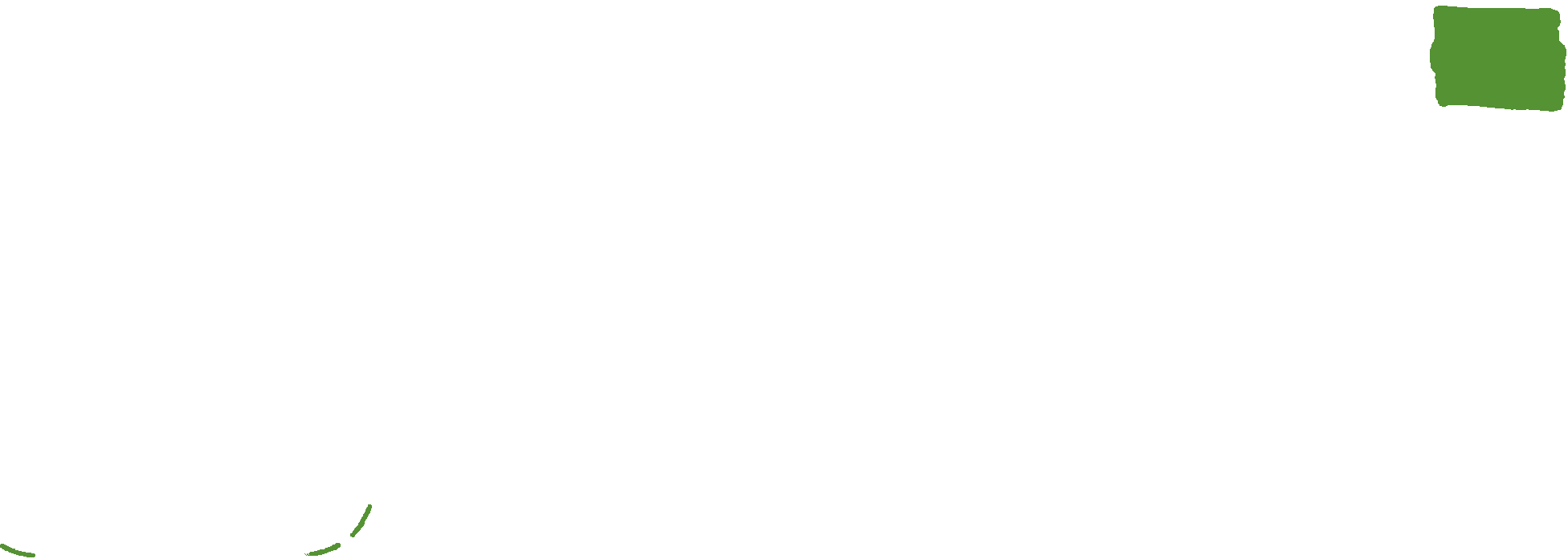 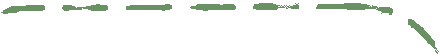 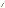 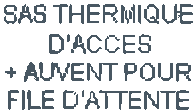 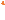 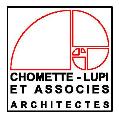 Du trait de crayon à la réalité, Bois et Nature au lycée Simone Veil de Liffré
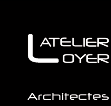 COMMENT IMPLANTER UN LYCEE SUR 4 HECTARES  ?
Avril 2016
Premières esquisses de masses sur la parcelle
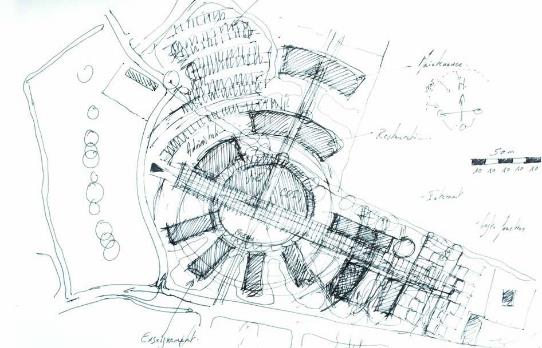 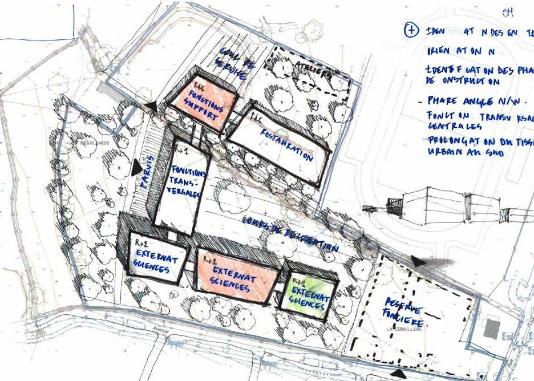 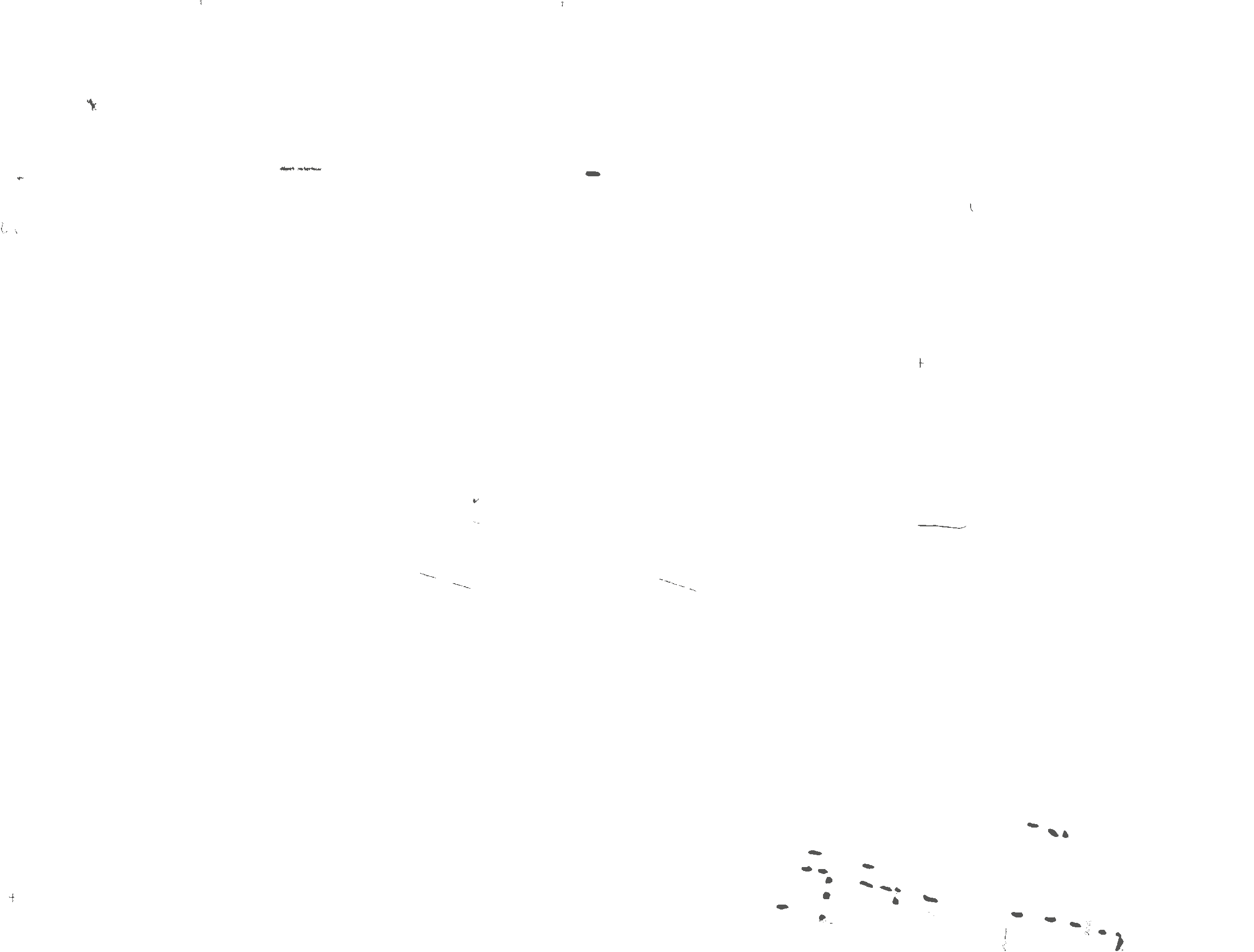 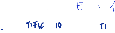 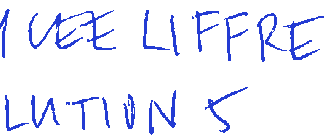 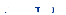 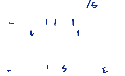 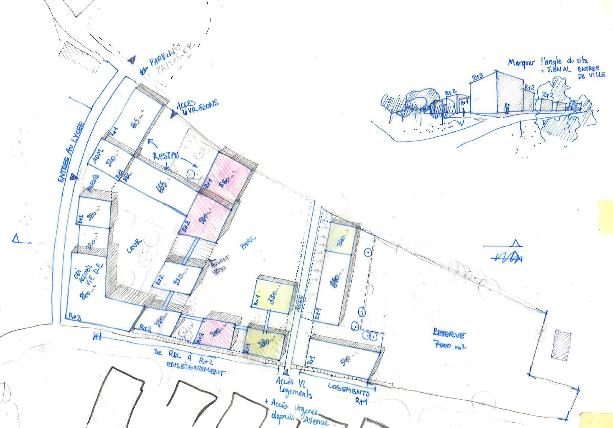 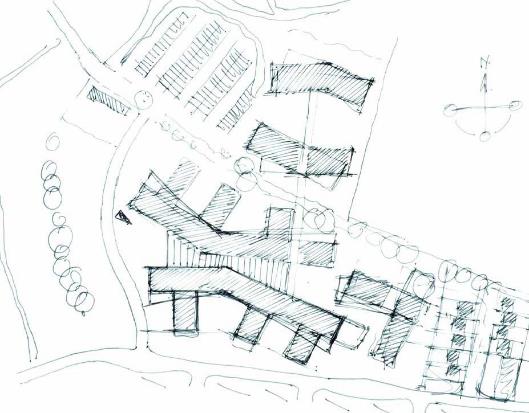 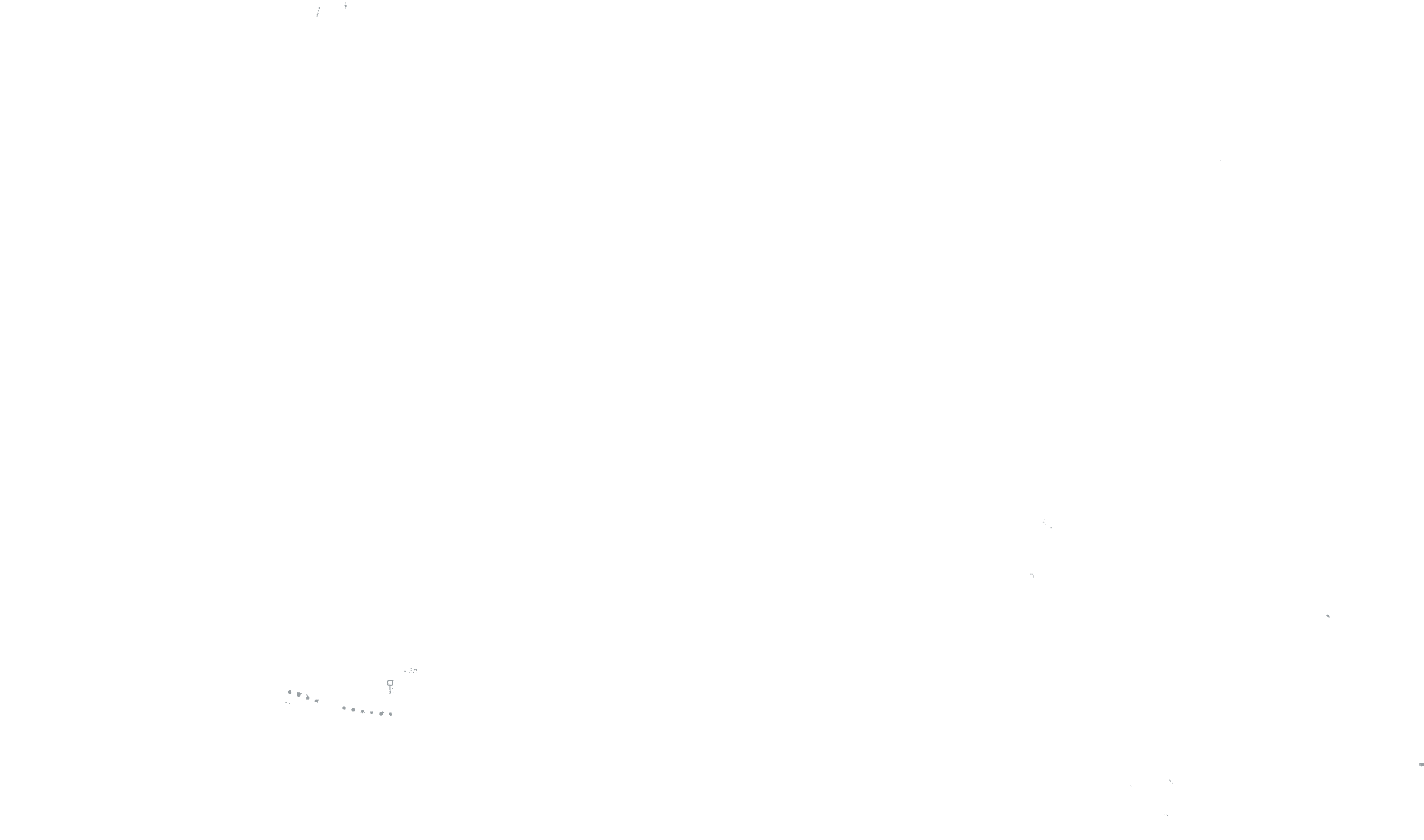 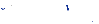 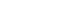 4
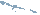 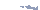 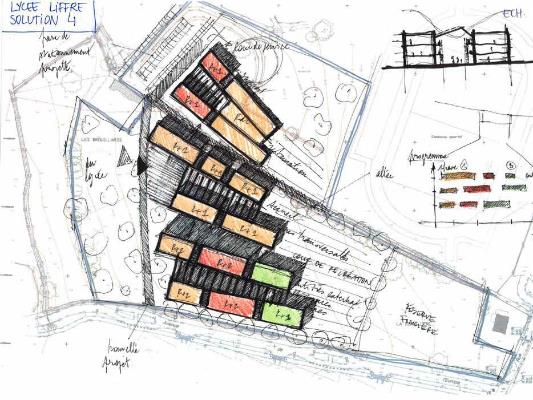 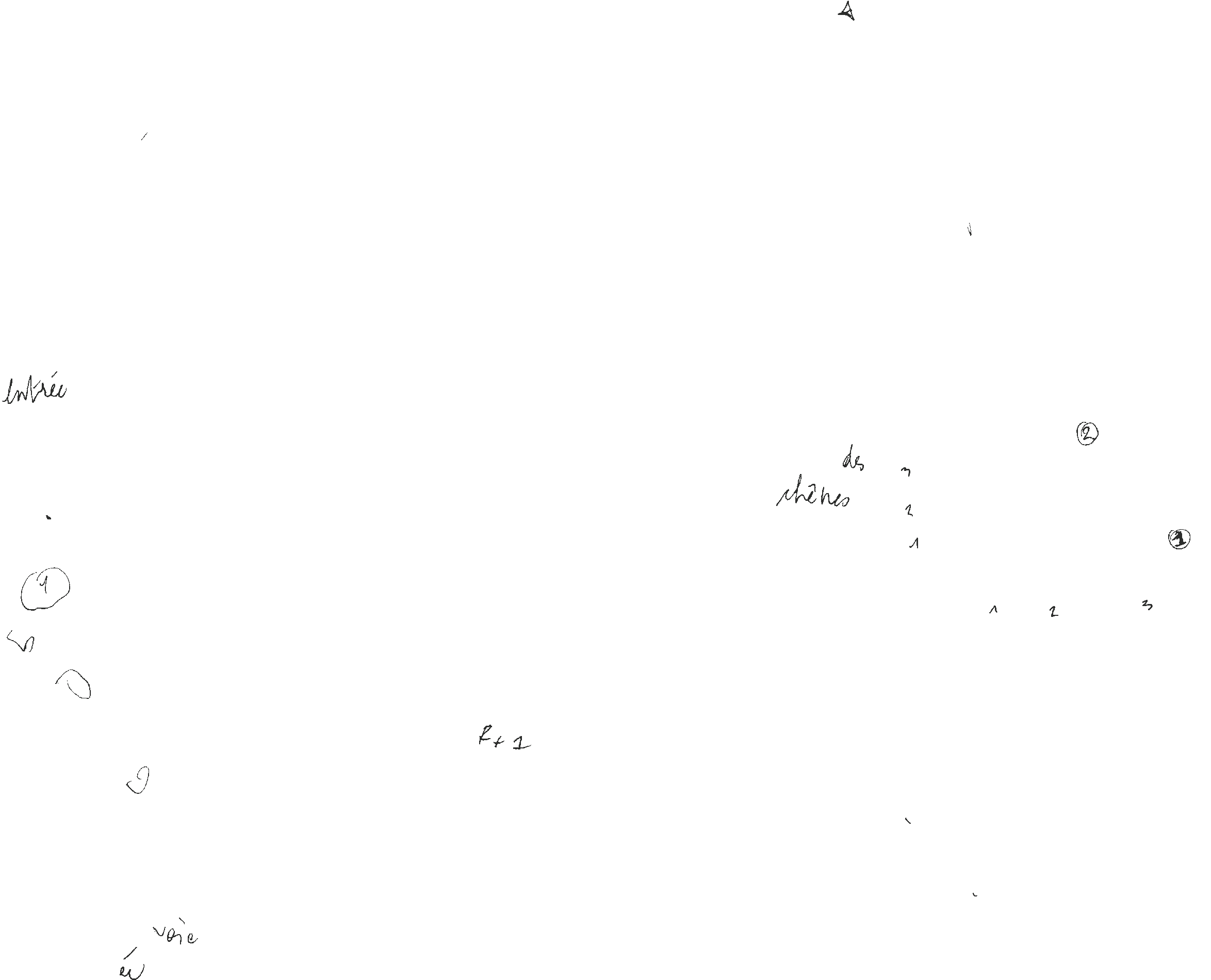 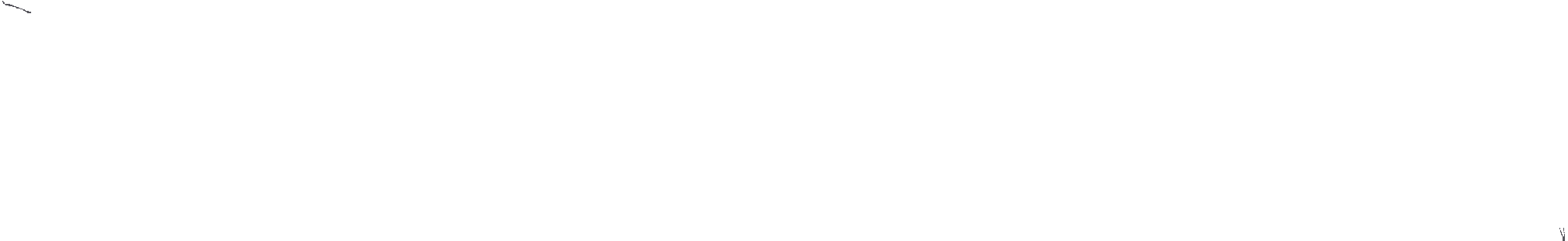 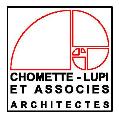 Du trait de crayon à la réalité, Bois et Nature au lycée Simone Veil de Liffré
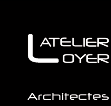 LA VUE D’ENSEMBLE REMISE AU CONCOURS
Lycée Simone Veil –Région Bretagne – Lycée PassivHaus – Conception BIM  Architecte Mandataire : Chomette-Lupi et Associés-Architectes
Architecte associé : Atelier Loyer
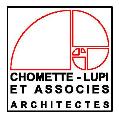 Du trait de crayon à la réalité, Bois et Nature au lycée Simone Veil de Liffré
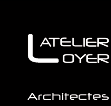 LE CONCOURS D’ARCHITECTURE
Avril 2016
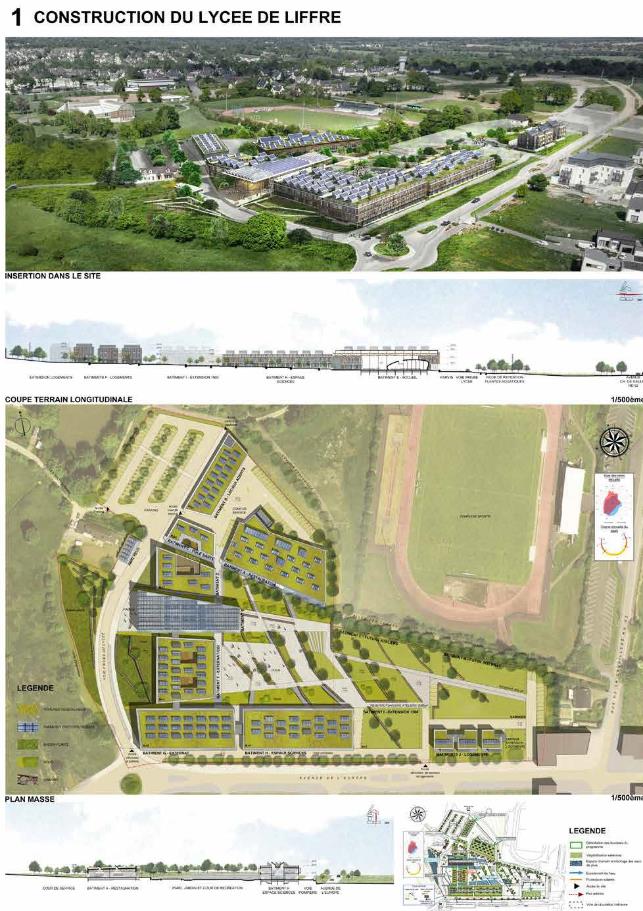 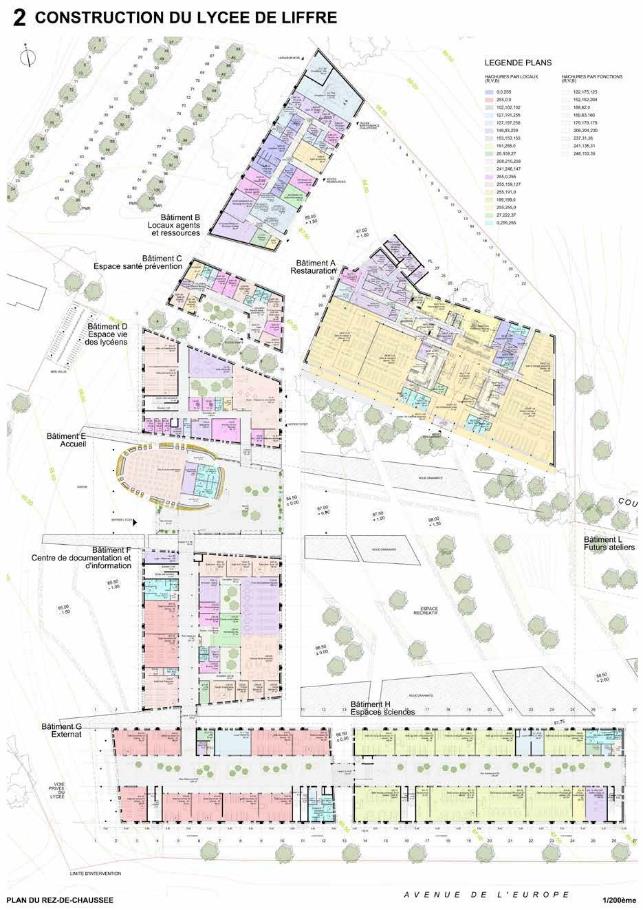 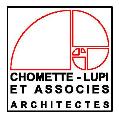 Du trait de crayon à la réalité, Bois et Nature au lycée Simone Veil de Liffré
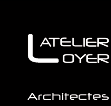 LE CONCOURS D’ARCHITECTURE
Avril 2016
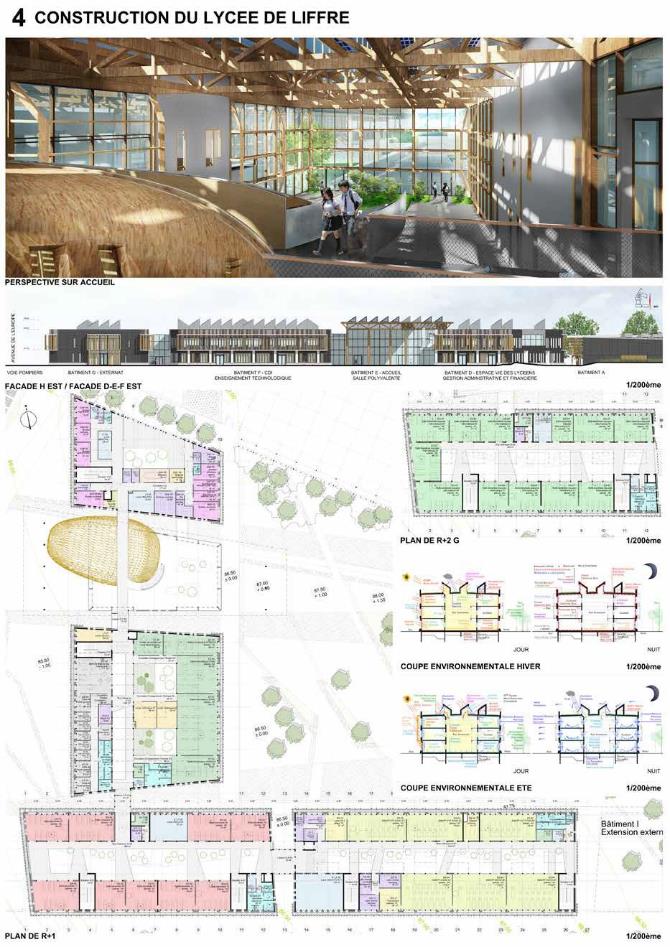 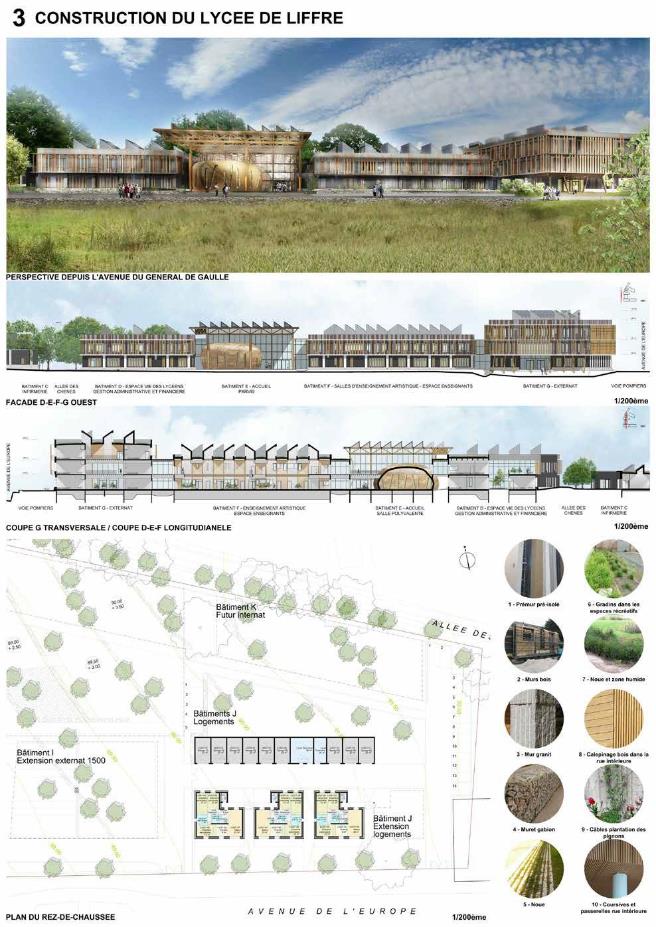 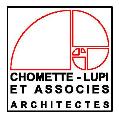 Du trait de crayon à la réalité, Bois et Nature au lycée Simone Veil de Liffré
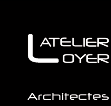 LE CONCOURS D’ARCHITECTURE
Avril 2016
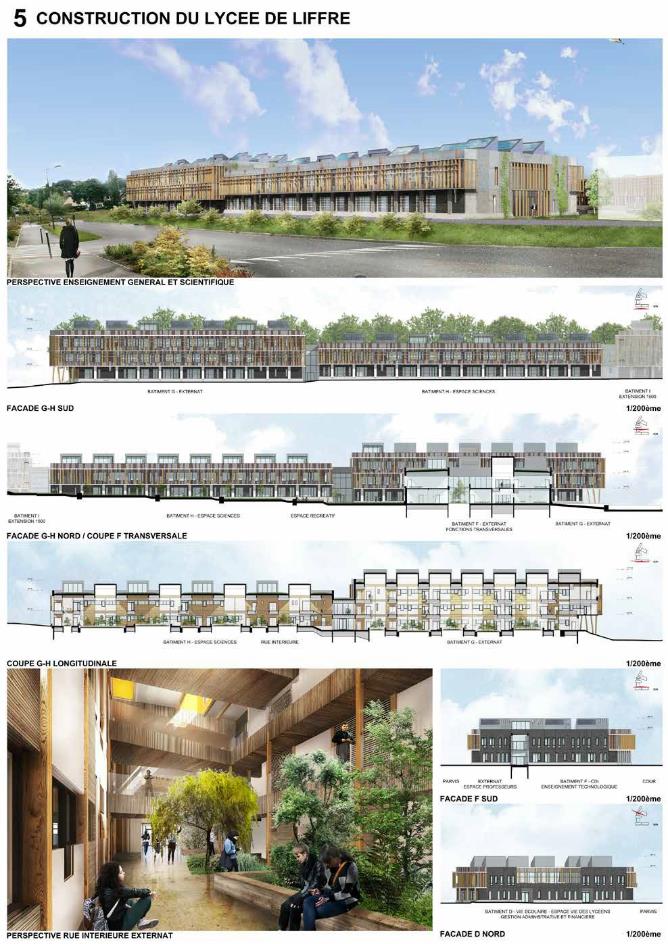 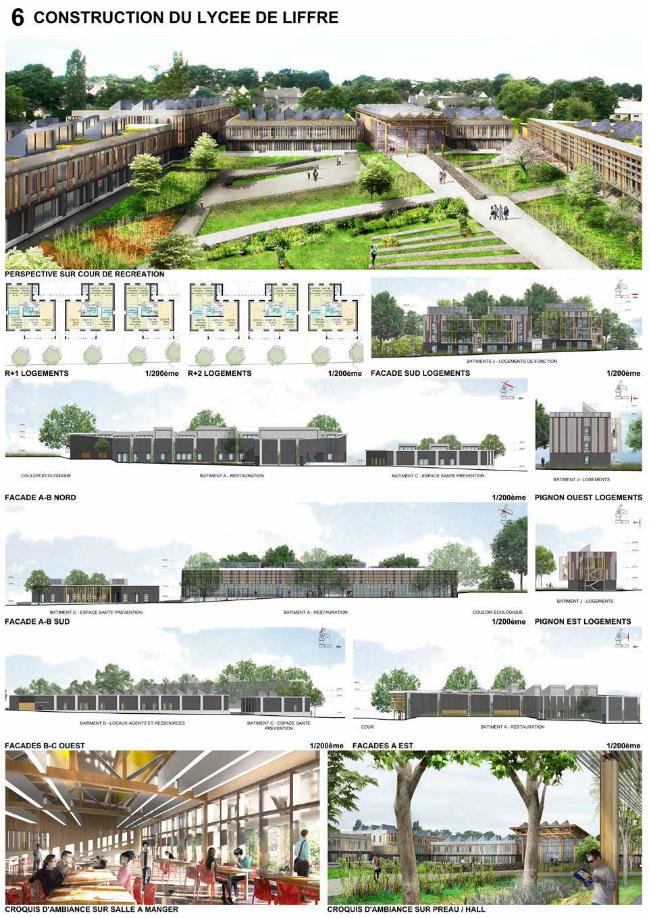 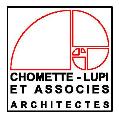 Du trait de crayon à la réalité, Bois et Nature au lycée Simone Veil de Liffré
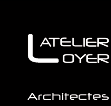 LES ETUDES COLLABORATIVES EN BIM, L’EXEMPLE DU GALET
_Abriter
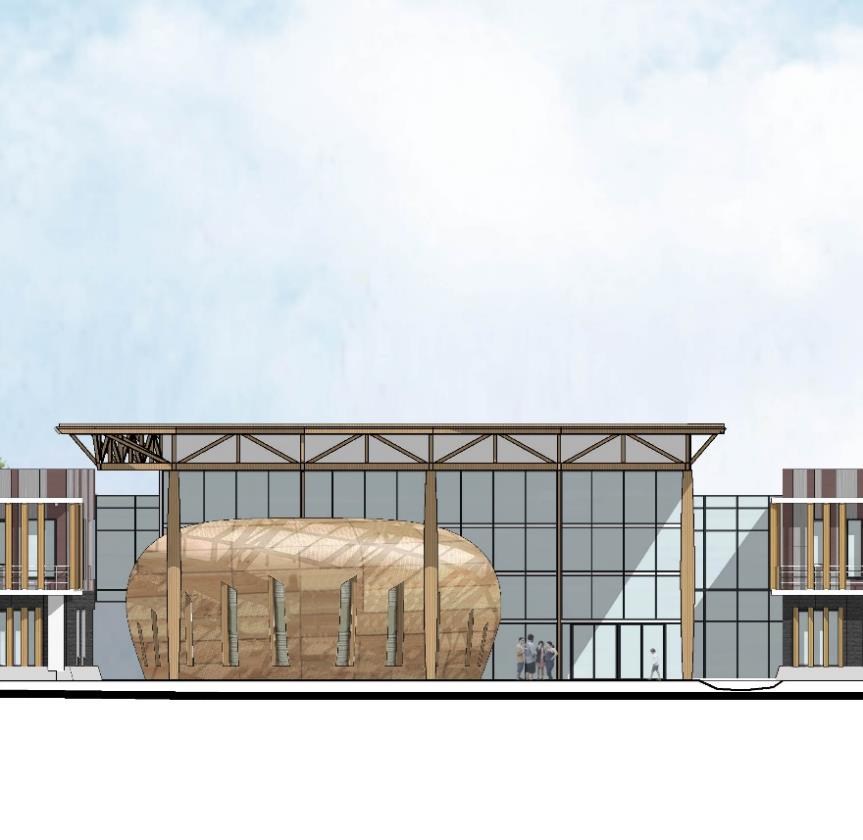 Situé au centre de la composition du nouveau campus, la salle de représentation et d’exposition accueille lycéens, enseignants, artistes, conférenciers ou citoyens dans un lieu ancré dans le paysage, avec une forte valeur environnementale et un confort thermique et acoustique optimal.

C’est au détour d’une ballade en front de mer que commence à se dessiner ce futur lieu de rencontre, d’échanges et de partages des connaissances

L’immense toiture se composent de plusieurs pentes, créant une onde fluide qui submerge le galet.
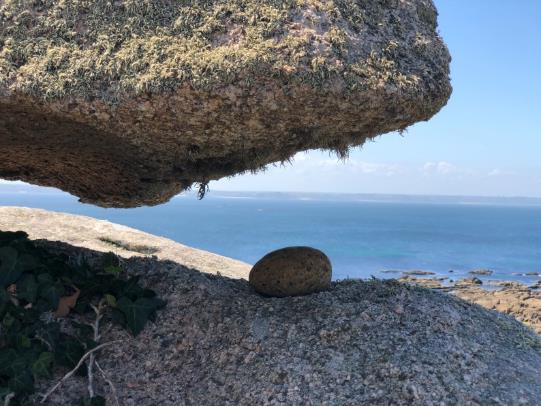 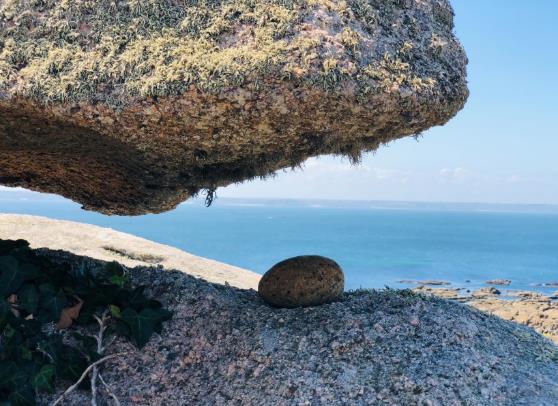 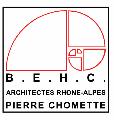 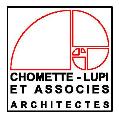 Du trait de crayon à la réalité, Bois et Nature au lycée Simone Veil de Liffré
LES ETUDES COLLABORATIVES EN BIM, L’EXEMPLE DU GALET
Février 2017
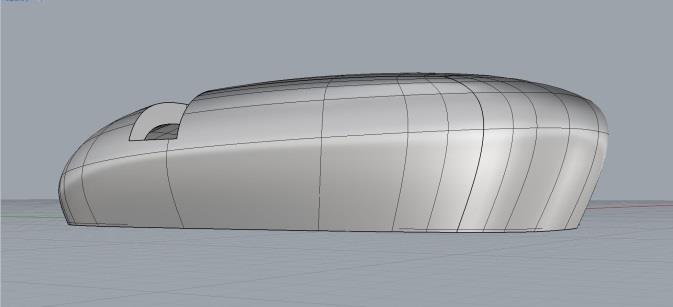 Lycée Simone Veil –Région Bretagne – Lycée PassivHaus – Conception BIM  Architecte Mandataire : Chomette-Lupi et Associés-Architectes
Architecte associé : Atelier Loyer
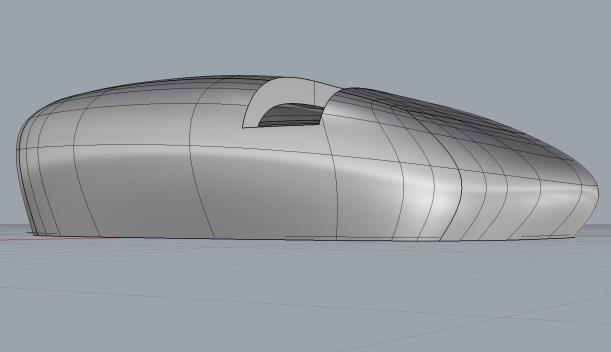 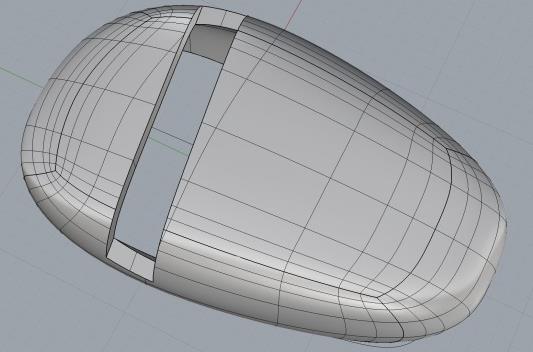 Lycée Simone Veil –Région Bretagne – Lycée PassivHaus – Conception BIM  Architecte Mandataire : Chomette-Lupi et Associés-Architectes
Architecte associé : Atelier Loyer
9
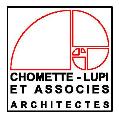 Du trait de crayon à la réalité, Bois et Nature au lycée Simone Veil de Liffré
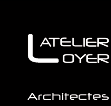 LE CHANTIER : PREFABRICATION DES MURS ET CHARPENTES BOIS EN ATELIER
Janvier à Juin 2019
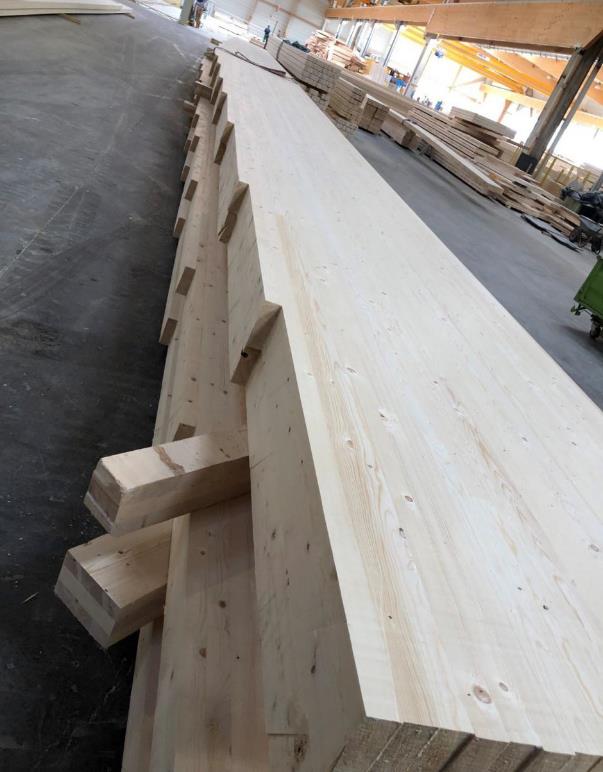 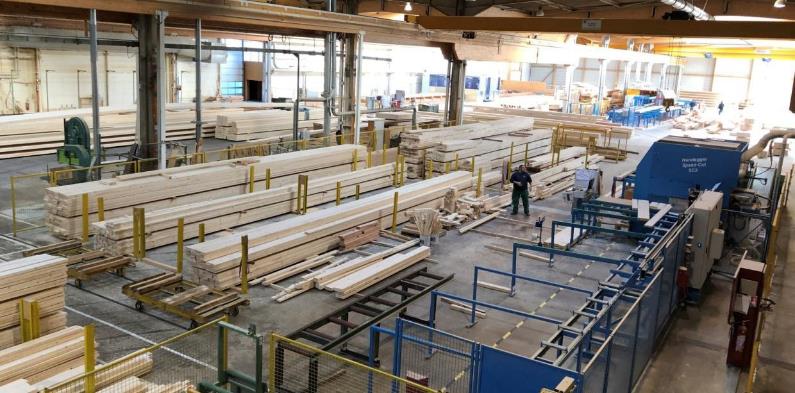 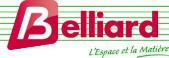 Lycée Simone Veil –Région Bretagne – Lycée PassivHaus – Conception BIM  Architecte Mandataire : Chomette-Lupi et Associés-Architectes
Architecte associé : Atelier Loyer
© Pierre Chomette
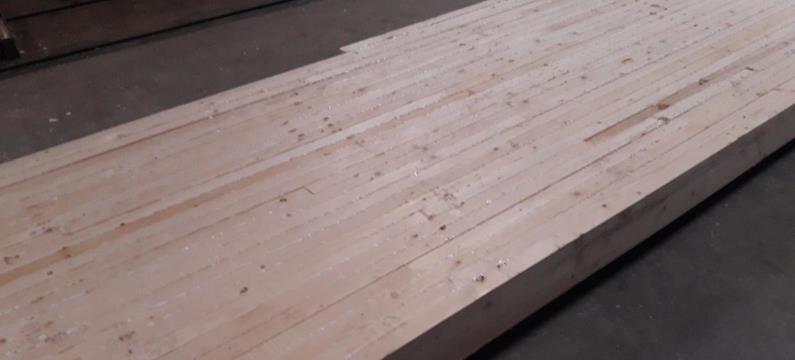 Lycée Simone Veil –Région Bretagne
Architecte Mandataire : Chomette-Lupi et Associés-Architectes
Lycée Simone Veil –Région Bretagne – Lycée PassivHaus – Conception BIM  Architecte Mandataire : Chomette-Lupi et Associés-Architectes
Architecte associé : Atelier Loyer
© Pierre Chomette
Architecte associé : Atelier Loyer
© Pierre Chomette
Les poutres en lamellé-collé permettent de franchir les 10 mètres du mail central qui traverse de  part en part la longueur des bâtiments, organisant ainsi la distribution des espaces.
Celles-ci prennent également la pente de la future toiture végétalisée et garantissent la reprise des  structures bois composant les sheds.
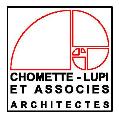 Du trait de crayon à la réalité, Bois et Nature au lycée Simone Veil de Liffré
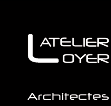 LE CHANTIER : PREFABRICATION DES MURS ET CHARPENTES BOIS EN ATELIER
LLee llyyccééee PPaassssiivvHHaauuss SSiimmoonnee VVeeiill àà LLiiffffrréé ((3355))
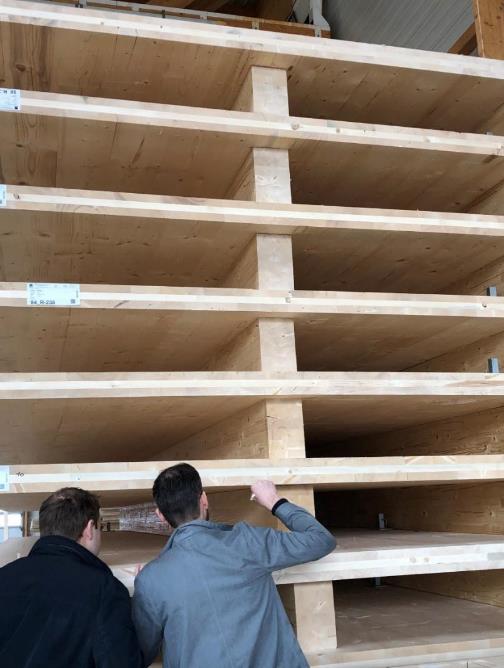 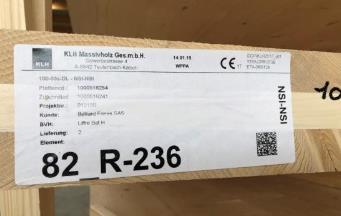 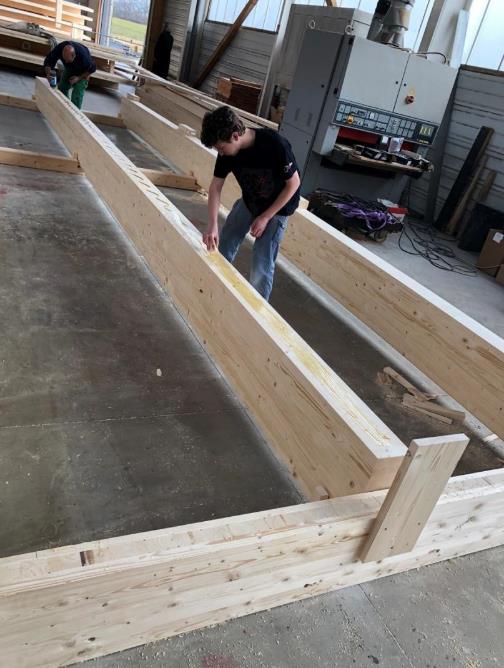 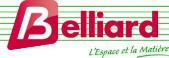 © Pierre Chomette
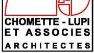 © Pierre Chomette
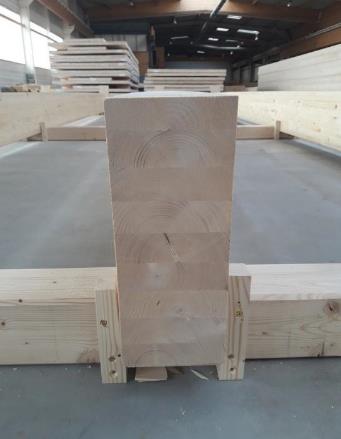 Architecte associé : Atelier Loyer
Lycée Simone Veil –Région Bretagne  Architecte Mandataire : Chomette-Lupi et
Associés-Architectes 
 Architecte associé : Atelier Loyer
Lycée Simone Veil –Région Bretagne  Architecte Mandataire : Chomette-Lupi et
Associés-Architectes  
Architecte associé : Atelier Loyer
Lycée Simone Veil –Région Bretagne  Architecte Mandataire : Chomette-Lupi et
Associés-Architectes
  Architecte associé : Atelier Loyer
Lycée Simone Veil – Région Bretagne – Lycée PassivHaus – Conception BIM - Liffré (35)
La réalisation des planchers CLT nervuré (Cross Laminated Timber) 2000 m3 de bois mis en place sur le chantier
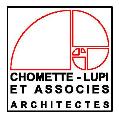 Du trait de crayon à la réalité, Bois et Nature au lycée Simone Veil de Liffré
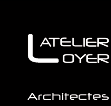 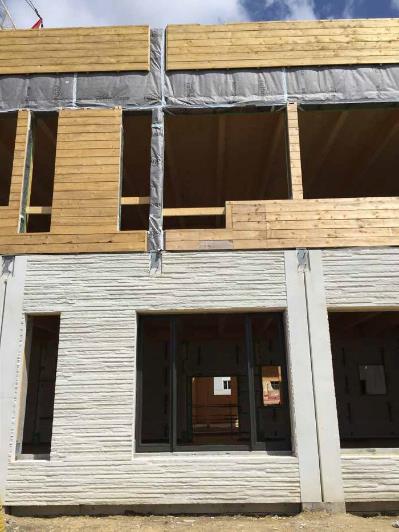 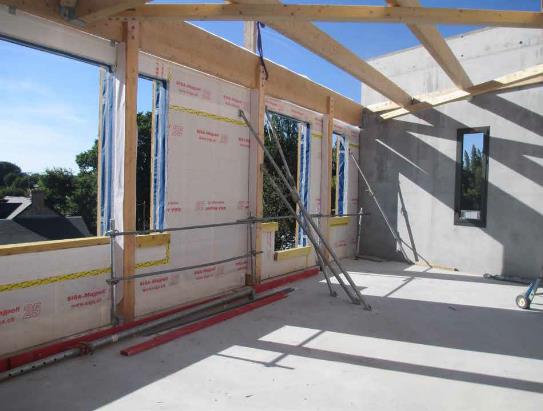 Avril 2019
©Atelier LOYER
Lycée Simone Veil – Région Bretagne  Architecte Mandataire : Chomette-Lupi et  Associés-Architectes
Architecte associé : Atelier LOYER
Début de la pose  des charpentes et  Murs Ossature Bois
Lycée Simone Veil – Région Bretagne
Architecte Mandataire : Chomette-Lupi et Associés-Architectes
Architecte associé : Atelier LOYER
©Atelier LOYER
Lycée Simone Veil – Région Bretagne
Architecte Mandataire : Chomette-Lupi et Associés-Architectes
Architecte associé : Atelier LOYER
©Atelier LOYER
Lycée Simone Veil – Région Bretagne
Architecte Mandataire : Chomette-Lupi et Associés-Architectes  Architecte associé : Atelier LOYER
©Atelier LOYER
31
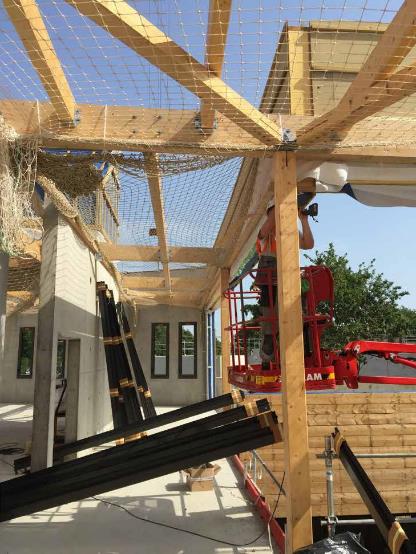 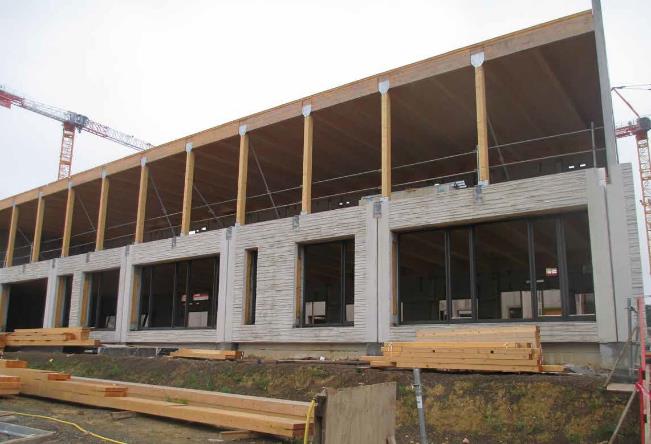 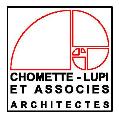 Du trait de crayon à la réalité, Bois et Nature au lycée Simone Veil de Liffré
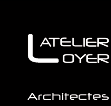 LE CHANTIER : MISE EN ŒUVRE DES MURS A OSSATURES BOIS
Mars à Mai 2019
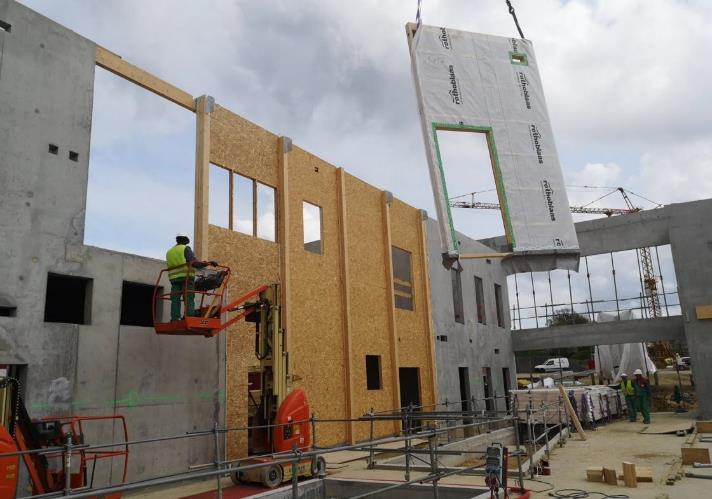 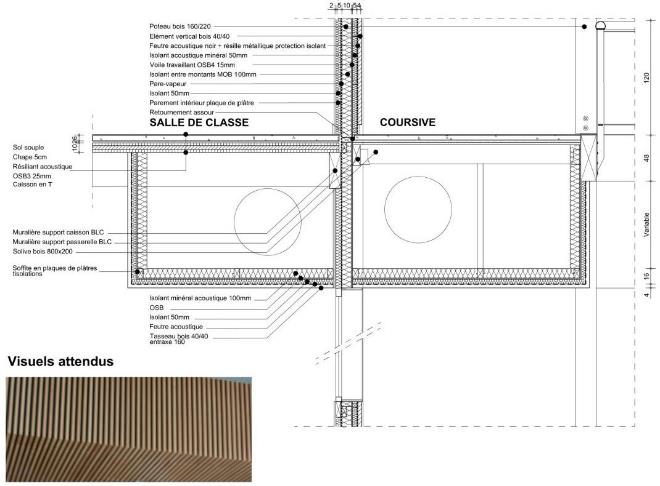 Lycée Simone Veil –Région Bretagne
Architecte Mandataire : Chomette-Lupi et Associés-Architectes  Architecte associé : Atelier Loyer
© Pierre Chomette
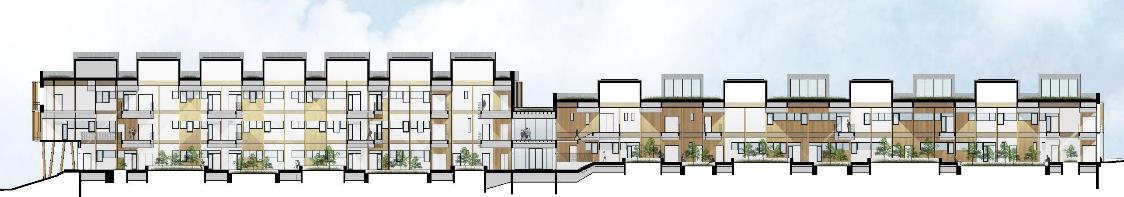 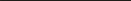 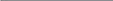 Coupe longitudinale – Bâtiment H et G – Mail central

Le bois est très présent dans les espaces intérieurs, les poteaux BLC et les charpentes sont laissés apparents, les coursives  et certaines trames sont habillées d’un habillage acoustique bois.
Il permet d’augmenter le confort d’usage, le confort acoustique et le confort acoustique.
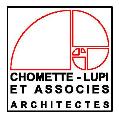 Du trait de crayon à la réalité, Bois et Nature au lycée Simone Veil de Liffré
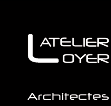 LE CHANTIER : POSE DES PLANCHERS CLT DE TOITURES ET DES SHEDS
Juin à Septembre 2019
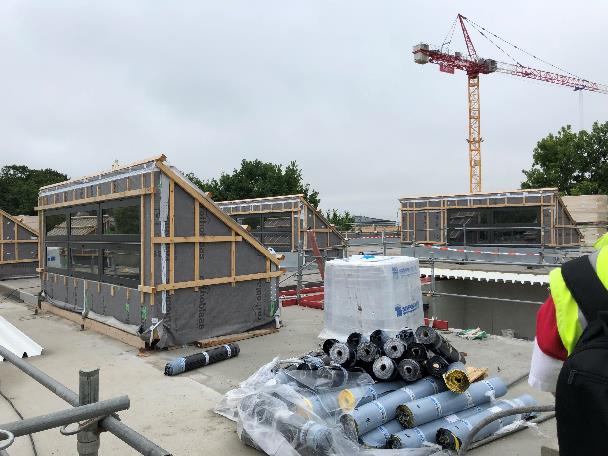 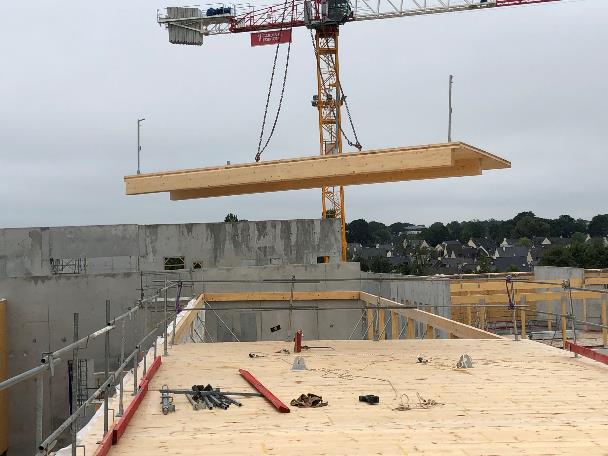 Lycée Simone Veil –Région Bretagne
Architecte Mandataire : Chomette-Lupi et Associés-Architectes  Architecte associé : Atelier LOYER
Lycée Simone Veil –Région Bretagne
Architecte Mandataire : Chomette-Lupi et Associés-Architectes  Architecte associé : Atelier LOYER
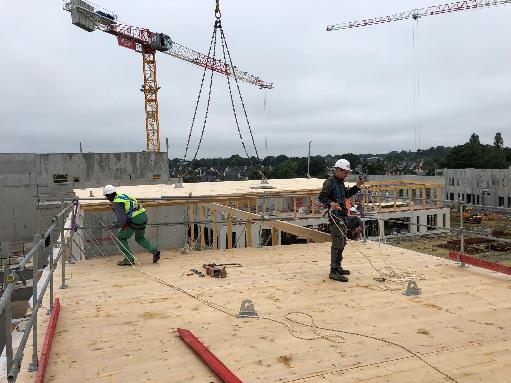 Lycée Simone Veil –Région Bretagne
Architecte Mandataire : Chomette-Lupi et Associés-Architectes  Architecte associé : Atelier LOYER
Lycée Simone Veil –Région Bretagne
Architecte Mandataire : Chomette-Lupi et Associés-Architectes  Architecte associé : Atelier LOYER
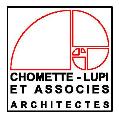 Du trait de crayon à la réalité, Bois et Nature au lycée Simone Veil de Liffré
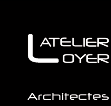 LE CHANTIER : UN AN APRES LE DEBUT DU CHANTIER LE LYCEE SORT DE TERRE
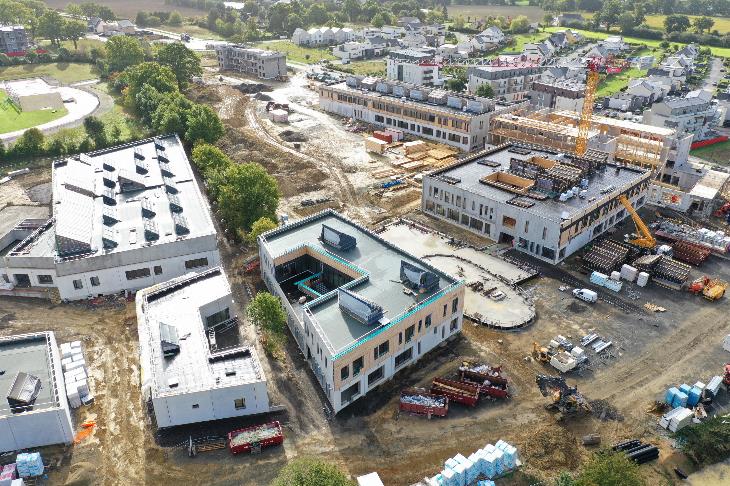 Lycée Simone Veil –Région Bretagne
Architecte Mandataire : Chomette-Lupi et Associés-Architectes  Architecte associé : Atelier LOYER
Septembre 2019
Lycée Simone Veil –Région Bretagne
Architecte Mandataire : Chomette-Lupi et Associés-Architectes  Architecte associé : Atelier LOYER
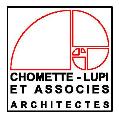 Du trait de crayon à la réalité, Bois et Nature au lycée Simone Veil de Liffré
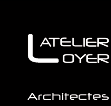 LE CHANTIER : L’ETAPE DU « HORS D’EAU »
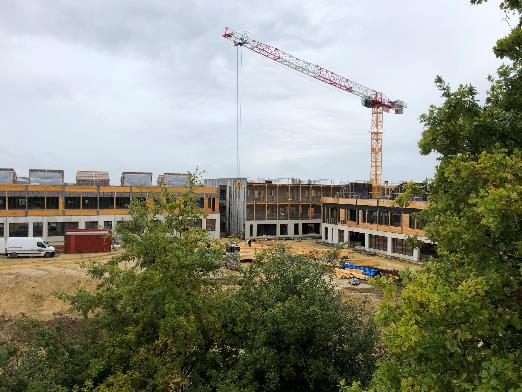 Les rues intérieures prennent formes
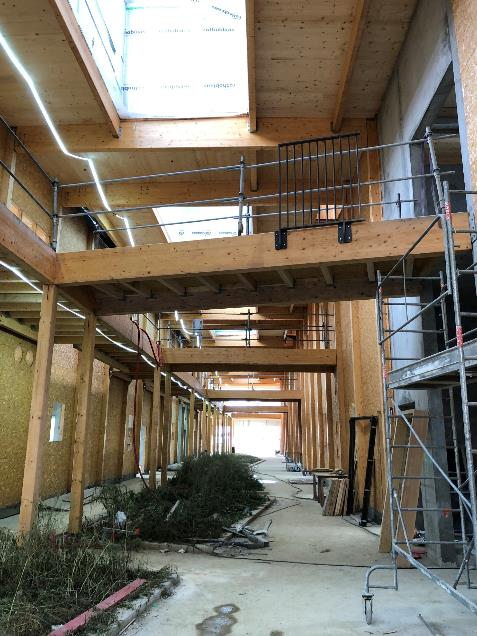 Lycée Simone Veil –Région Bretagne
Architecte Mandataire : Chomette-Lupi et Associés-Architectes  Architecte associé : Atelier LOYER
Octobre 2019
Lycée Simone Veil –Région Bretagne
Architecte Mandataire : Chomette-Lupi et Associés-Architectes  Architecte associé : Atelier LOYER
Lycée Simone Veil –Région Bretagne
Architecte Mandataire : Chomette-Lupi et Associés-Architectes  Architecte associé : Atelier LOYER
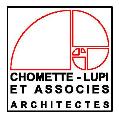 Du trait de crayon à la réalité, Bois et Nature au lycée Simone Veil de Liffré
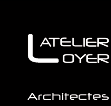 LE CHANTIER : L’ETAPE DU « HORS D’EAU »
Novembre 2019
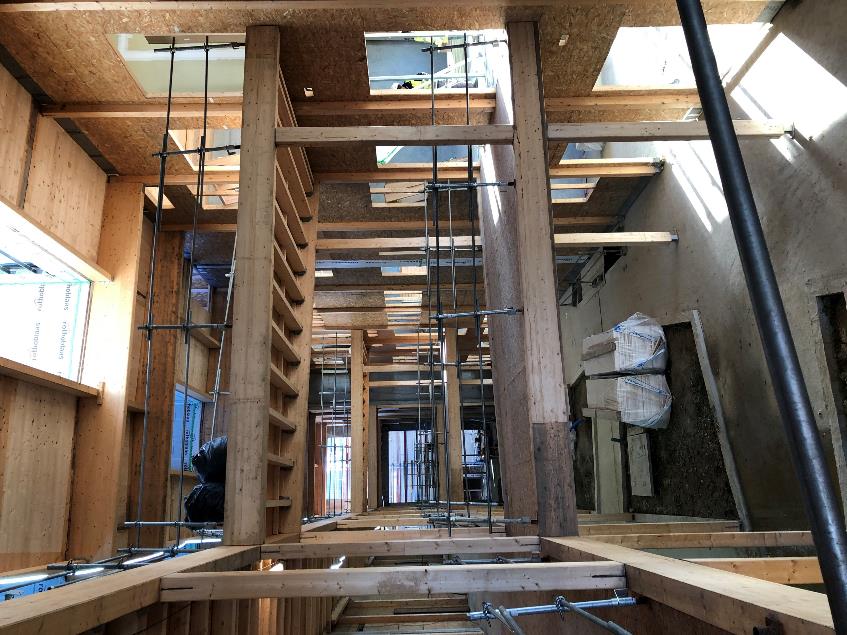 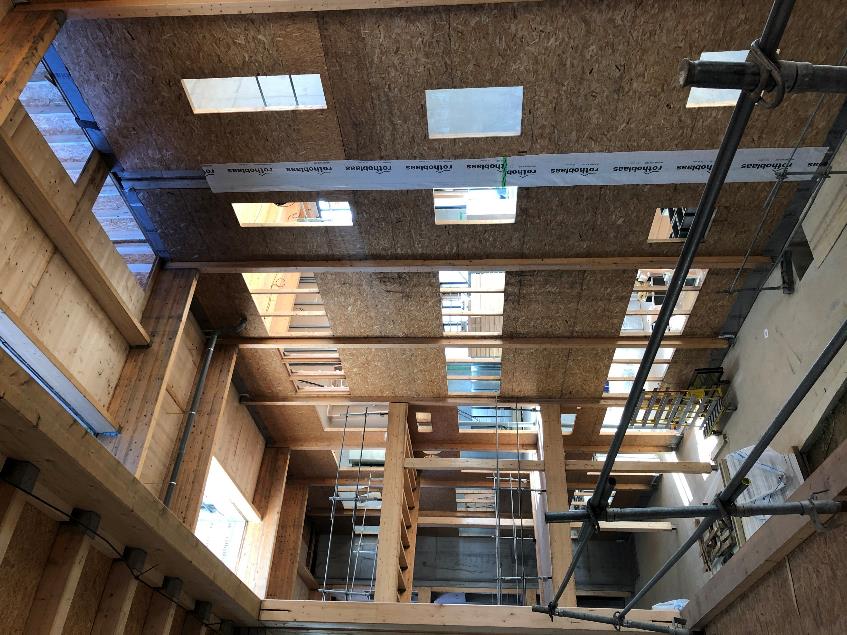 Lycée Simone Veil –Région Bretagne
Architecte Mandataire : Chomette-Lupi et Associés-Architectes  Architecte associé : Atelier LOYER
Lycée Simone Veil –Région Bretagne
Architecte Mandataire : Chomette-Lupi et Associés-Architectes  Architecte associé : Atelier LOYER
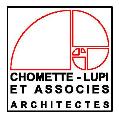 Du trait de crayon à la réalité, Bois et Nature au lycée Simone Veil de Liffré
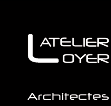 LE CHANTIER : LE GALET – LA STRUCTURE PORTEUSE
Janvier 2020
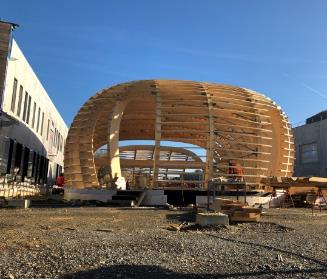 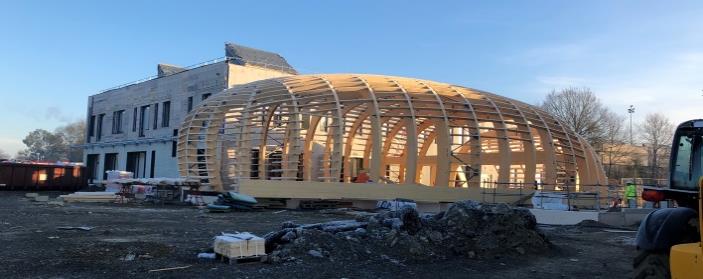 Lycée Simone Veil –Région Bretagne
Architecte Mandataire : Chomette-Lupi et Associés-Architectes  Architecte associé : Atelier LOYER
Lycée Simone Veil –Région Bretagne
Architecte Mandataire : Chomette-Lupi et Associés-Architectes  Architecte associé : Atelier LOYER
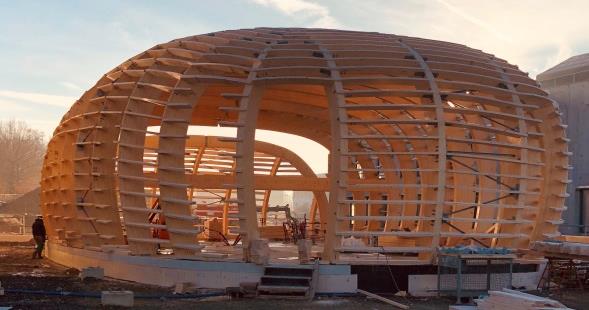 Lycée Simone Veil –Région Bretagne
Architecte Mandataire : Chomette-Lupi et Associés-Architectes  Architecte associé : Atelier LOYER
Une coque de bateau inversé
L’étude de la structure à l’aide de logiciels 3D a permis de créer une forme régulière ne comportant pas de discontinuité d’inflexion et d’obtenir une charpente la plus régulière possible.
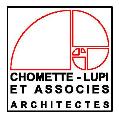 Du trait de crayon à la réalité, Bois et Nature au lycée Simone Veil de Liffré
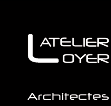 LE CHANTIER : LE GALET ET LA STRUCTURE DU HALL D’ENTREE
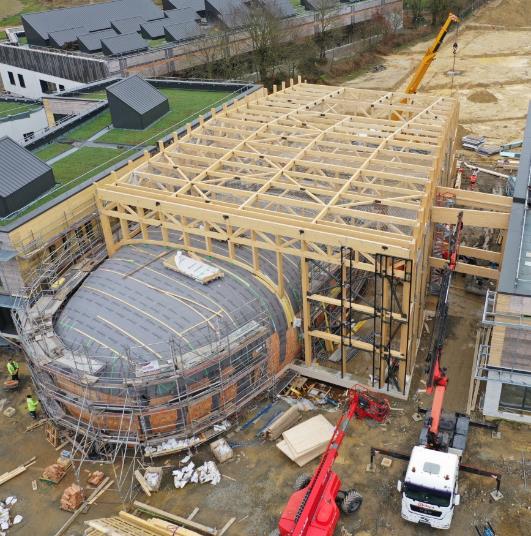 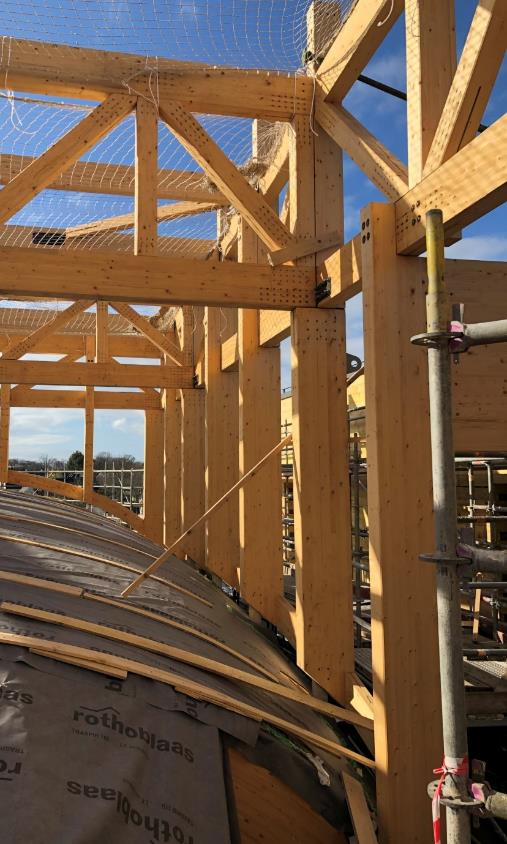 Février - Mars 2020
Lycée Simone Veil –Région Bretagne
Architecte Mandataire : Chomette-Lupi et Associés-Architectes  Architecte associé : Atelier LOYER
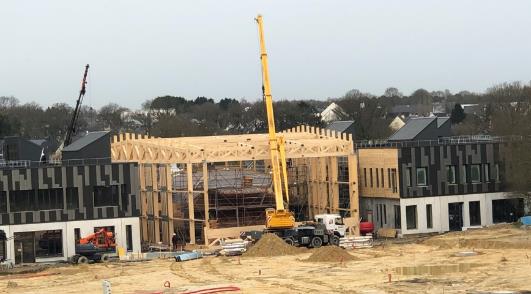 Lycée Simone Veil –Région Bretagne
Architecte Mandataire : Chomette-Lupi et Associés-Architectes  Architecte associé : Atelier LOYER
Lycée Simone Veil –Région Bretagne
Architecte Mandataire : Chomette-Lupi et Associés-Architectes  Architecte associé : Atelier LOYER
Les poutres-treillis englobe le galet
Afin d’alléger au maximum la structure, malgré les portées importantes, le choix de poutre-treillis était évident avec des poutres dont la hauteur dépasse 2m pour les poutres faîtières.
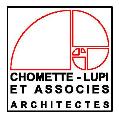 Du trait de crayon à la réalité, Bois et Nature au lycée Simone Veil de Liffré
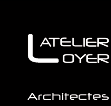 Mars 2020
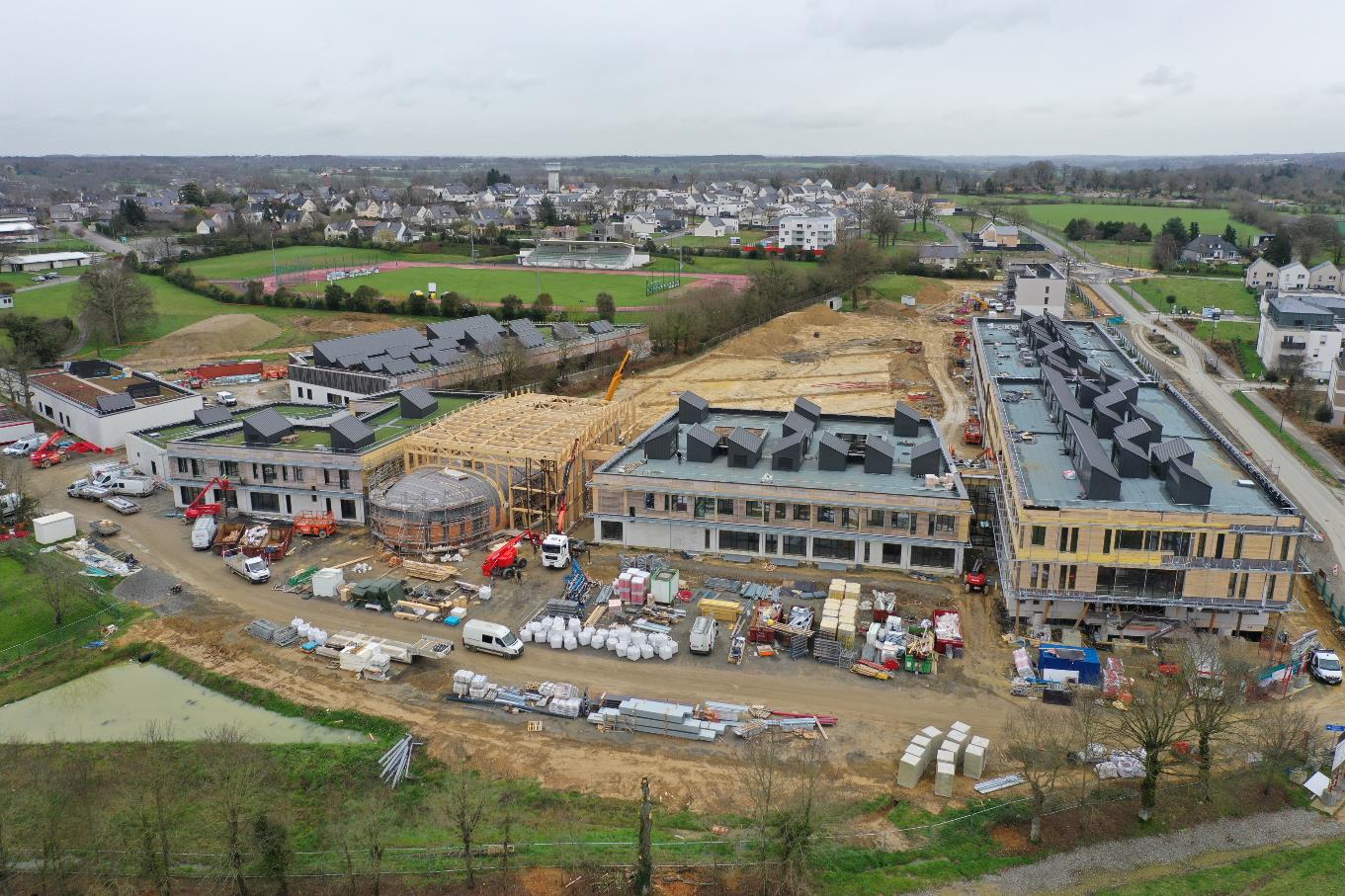 Lycée Simone Veil –Région Bretagne
Architecte Mandataire : Chomette-Lupi et Associés-Architectes  Architecte associé : Atelier LOYER
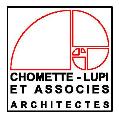 Du trait de crayon à la réalité, Bois et Nature au lycée Simone Veil de Liffré
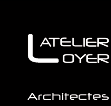 LE CHANTIER : LE GALET – LA VETURE EN TUILEAUX DE BOIS DE MELEZE
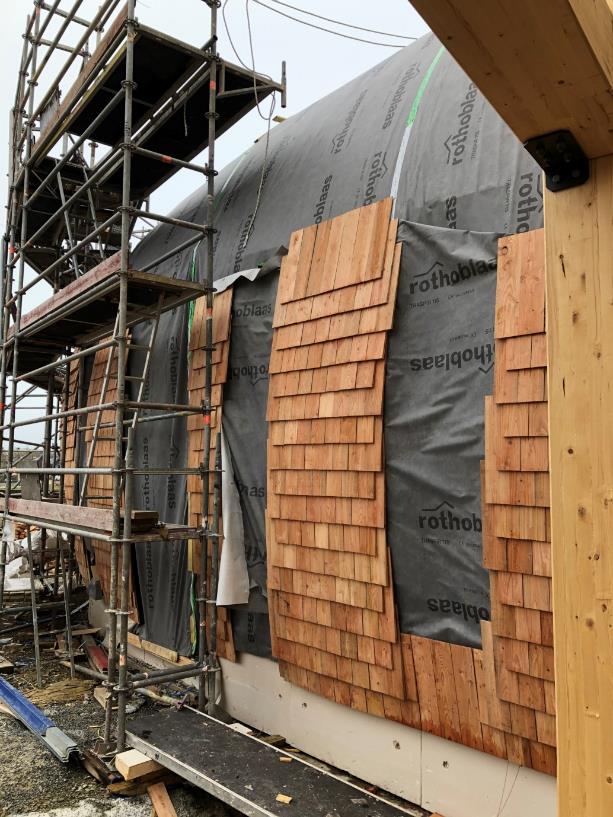 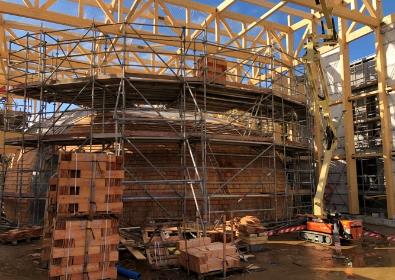 Avril 2020
Lycée Simone Veil –Région Bretagne
Architecte Mandataire : Chomette-Lupi et Associés-Architectes  Architecte associé : Atelier LOYER
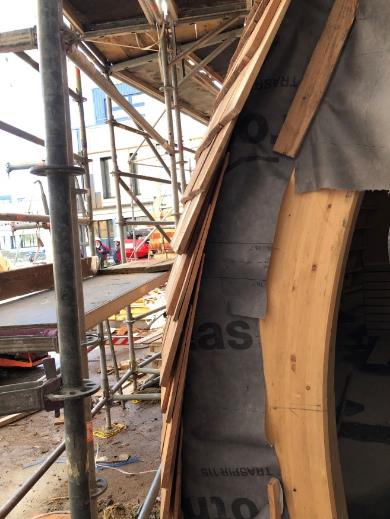 Lycée Simone Veil –Région Bretagne
Architecte Mandataire : Chomette-Lupi et Associés-Architectes  Architecte associé : Atelier LOYER
Lycée Simone Veil –Région Bretagne
Architecte Mandataire : Chomette-Lupi et Associés-Architectes  Architecte associé : Atelier LOYER
4 épaisseurs de bois pour une vêtures hors normes
Pour obtenir le classement M2, il a été préconisé une pose avec quatre recouvrements, soit un total de 42 840 tuiles.
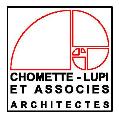 Du trait de crayon à la réalité, Bois et Nature au lycée Simone Veil de Liffré
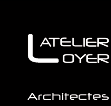 LE CHANTIER : LE GALET – LA VETURE EN TUILEAUX DE BOIS DE MELEZE
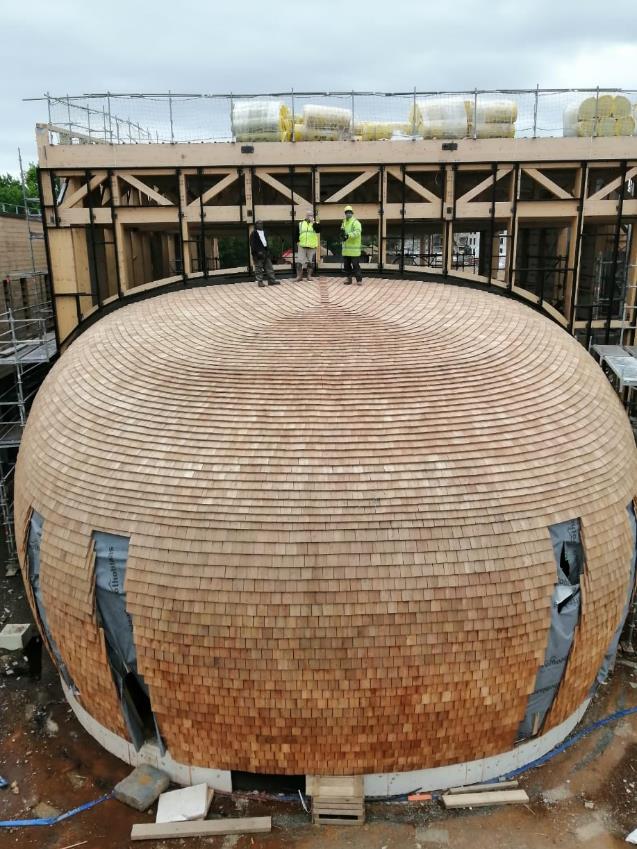 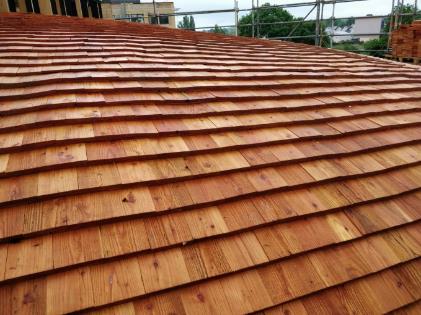 Avril 2020
Lycée Simone Veil –Région Bretagne
Architecte Mandataire : Chomette-Lupi et Associés-Architectes  Architecte associé : Atelier LOYER
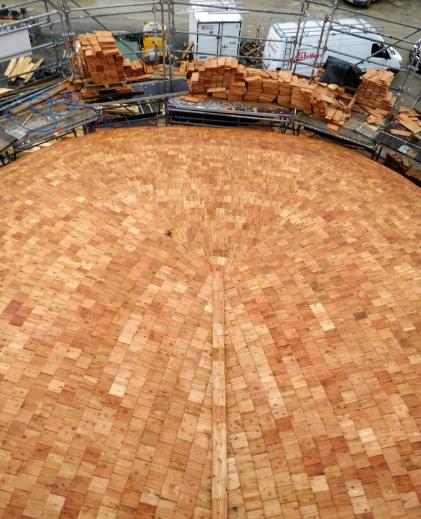 Salle de représentation et d’exposition – Région Bretagne – 
Chomette-Lupi  et Associés-Architectes / Atelier Loyer
Lycée Simone Veil –Région Bretagne
Architecte Mandataire : Chomette-Lupi et Associés-Architectes  Architecte associé : Atelier LOYER
Une couverture de  bois réalisée en un temps record malgré le confinement
Malgré les conditions sanitaires et la complexité de la mise en œuvre, ce galet en tuile de bois non cintrées possède des caractéristiques singulières qui en font un ouvrage unique au monde.
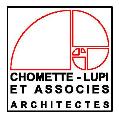 Du trait de crayon à la réalité, Bois et Nature au lycée Simone Veil de Liffré
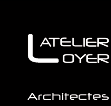 LE CHANTIER : MISE EN PLACE DES PROTECTIONS SOLAIRES SUR LES COURSIVES
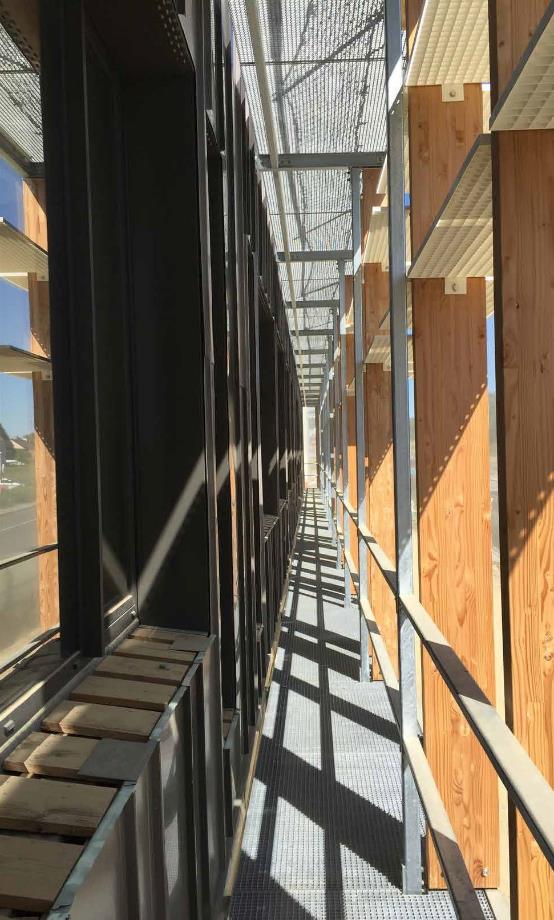 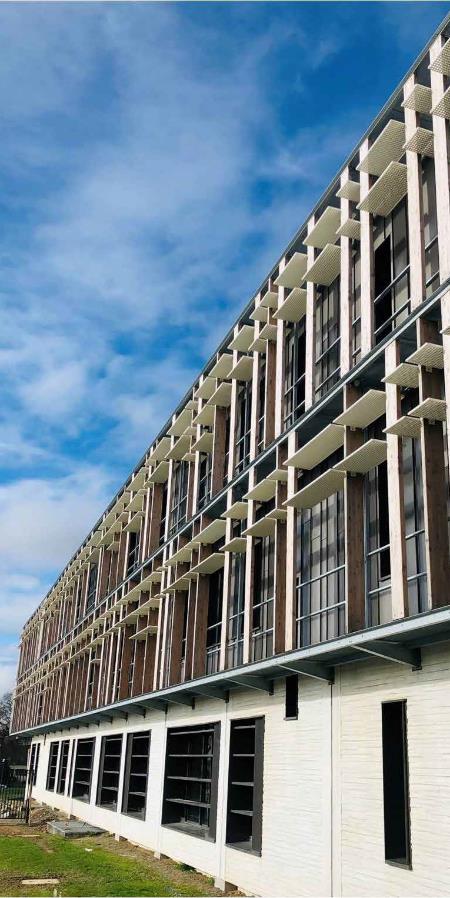 Lycée Simone Veil –Région Bretagne
Architecte Mandataire : Chomette-Lupi et Associés-Architectes  Architecte associé : Atelier LOYER
Lycée Simone Veil –Région Bretagne
Architecte Mandataire : Chomette-Lupi et Associés-Architectes  Architecte associé : Atelier LOYER
©Atelier LOYER
17
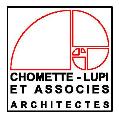 Du trait de crayon à la réalité, Bois et Nature au lycée Simone Veil de Liffré
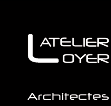 LE CHANTIER : LE CHANTIER CONTINU MALGRE LE CONFINEMENT
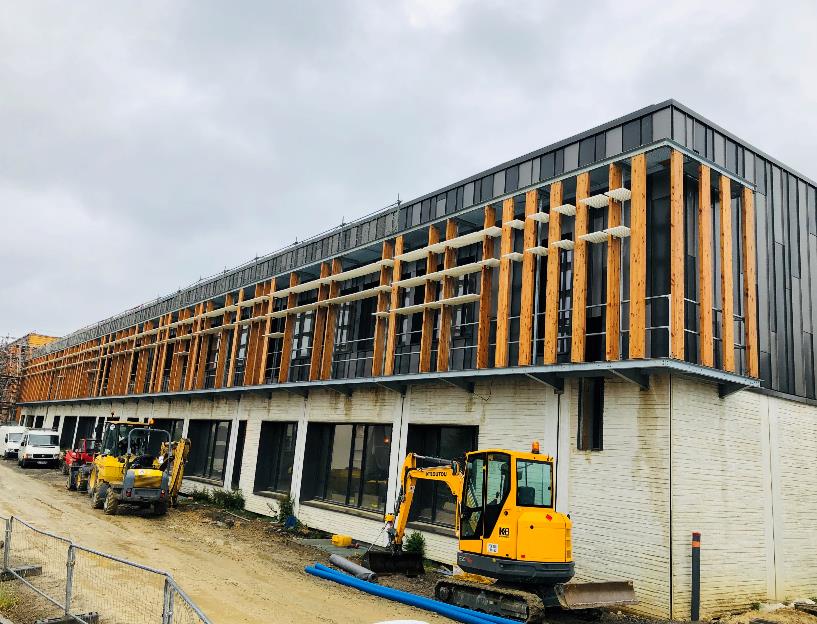 Mars à Juin  2020
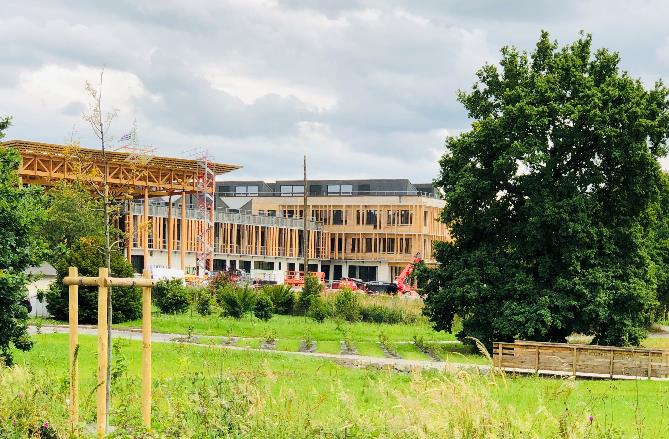 Lycée Simone Veil –Région Bretagne
Architecte Mandataire : Chomette-Lupi et Associés-Architectes  Architecte associé : Atelier LOYER
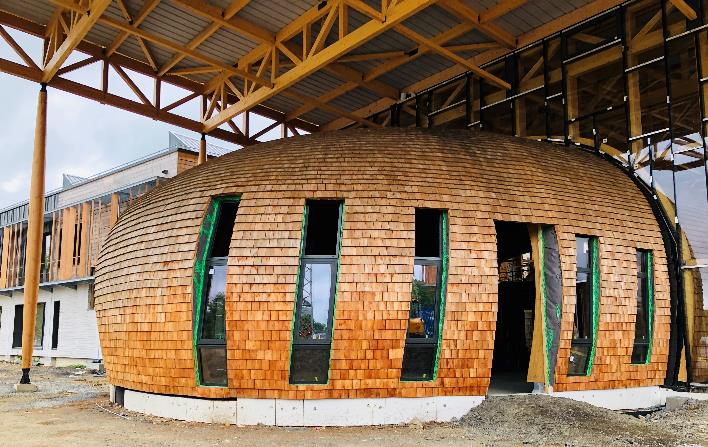 Lycée Simone Veil –Région Bretagne
Architecte Mandataire : Chomette-Lupi et Associés-Architectes  Architecte associé : Atelier LOYER
Lycée Simone Veil –Région Bretagne
Architecte Mandataire : Chomette-Lupi et Associés-Architectes  Architecte associé : Atelier LOYER
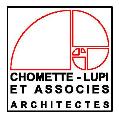 Du trait de crayon à la réalité, Bois et Nature au lycée Simone Veil de Liffré
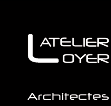 LE CHANTIER : LEVEE DES RESERVES
Août 2020
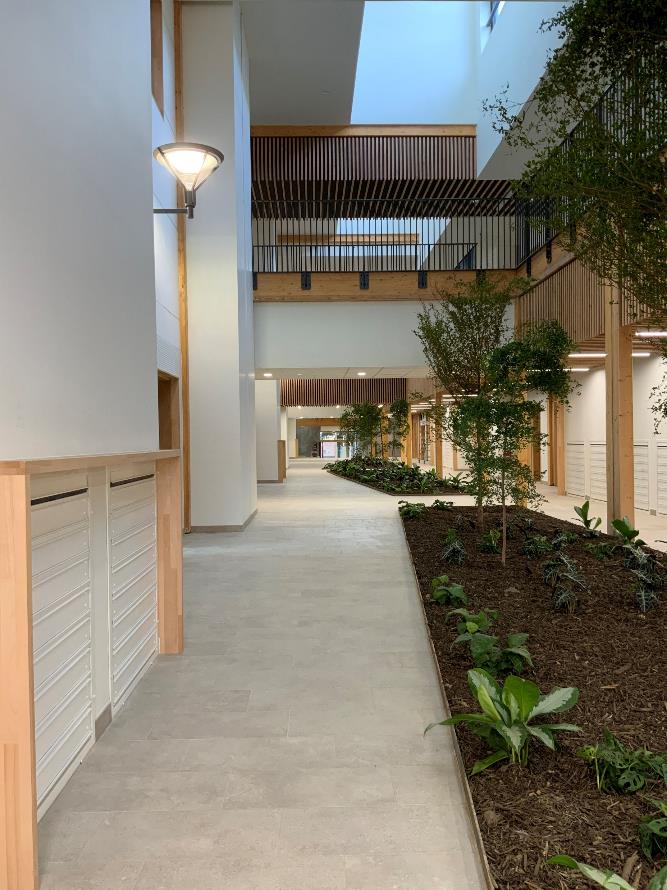 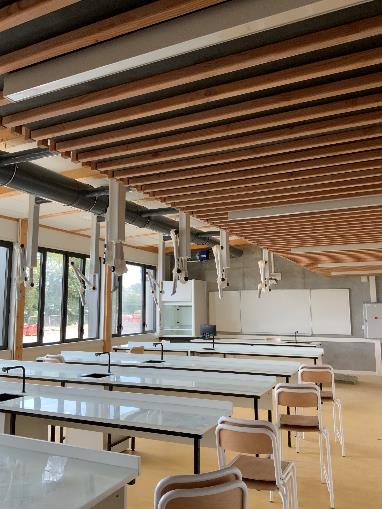 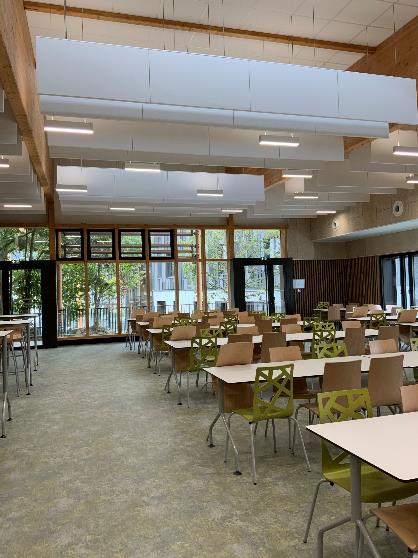 Lycée Simone Veil –Région Bretagne
Architecte Mandataire : Chomette-Lupi et Associés-Architectes  Architecte associé : Atelier LOYER
Lycée Simone Veil –Région Bretagne
Architecte Mandataire : Chomette-Lupi et Associés-Architectes  Architecte associé : Atelier LOYER
Lycée Simone Veil –Région Bretagne
Architecte Mandataire : Chomette-Lupi et Associés-Architectes  Architecte associé : Atelier LOYER
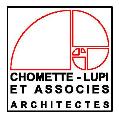 Du trait de crayon à la réalité, Bois et Nature au lycée Simone Veil de Liffré
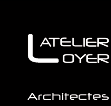 LE CHANTIER : FINITION INTERIEUR DE LA SALLE POLYVALENTE, DU BATIMENT G 
ET DES AMENAGEMENTS EXTERIEURS
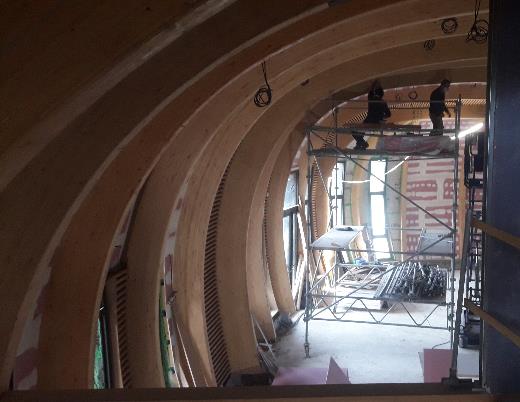 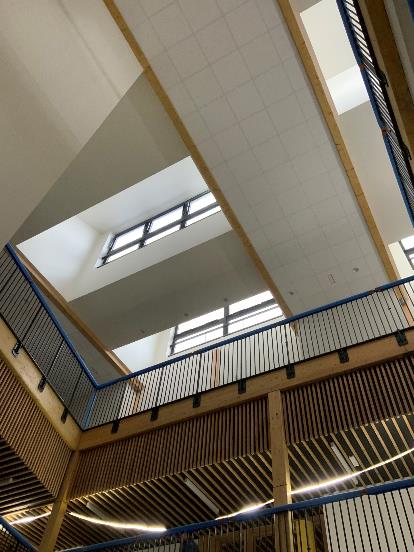 Lycée Simone Veil –Région Bretagne
Architecte Mandataire : Chomette-Lupi et Associés-Architectes  Architecte associé : Atelier LOYER
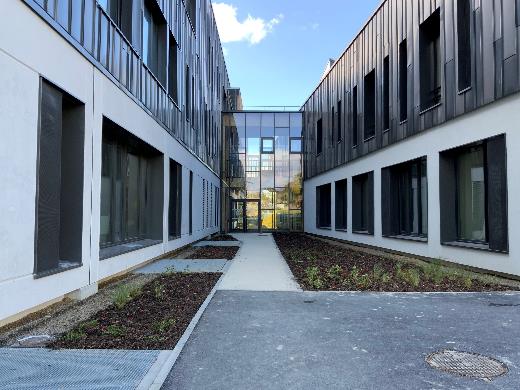 Lycée Simone Veil –Région Bretagne
Architecte Mandataire : Chomette-Lupi et Associés-Architectes  Architecte associé : Atelier LOYER
Lycée Simone Veil –Région Bretagne
Architecte Mandataire : Chomette-Lupi et Associés-Architectes  Architecte associé : Atelier LOYER
Octobre à Décembre 2020
Lycée Simone Veil –Région Bretagne
Architecte Mandataire : Chomette-Lupi et Associés-Architectes  Architecte associé : Atelier LOYER
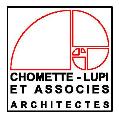 Du trait de crayon à la réalité, Bois et Nature au lycée Simone Veil de Liffré
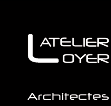 LE CHANTIER : RECEPTION DE HALL D’ENTREE ET DE SON PARVIS ET DE LA SALLE POLYVALENTE
Janvier 2021
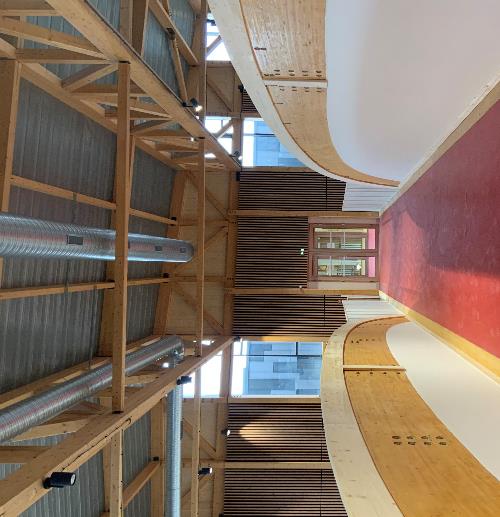 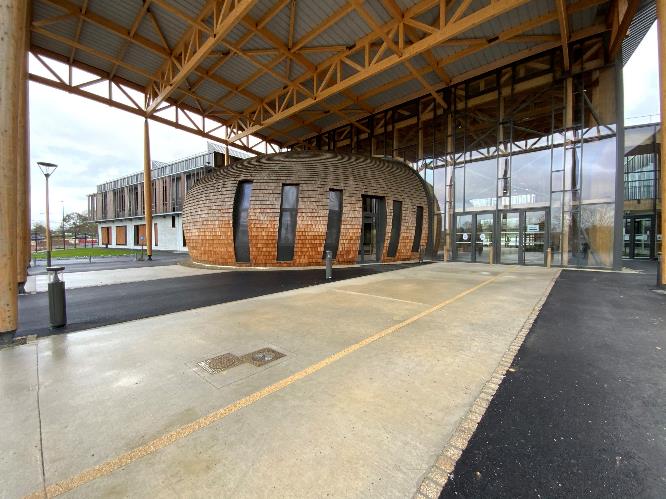 Lycée Simone Veil –Région Bretagne
Architecte Mandataire : Chomette-Lupi et Associés-Architectes  Architecte associé : Atelier LOYER
Lycée Simone Veil –Région Bretagne
Architecte Mandataire : Chomette-Lupi et Associés-Architectes  Architecte associé : Atelier LOYER
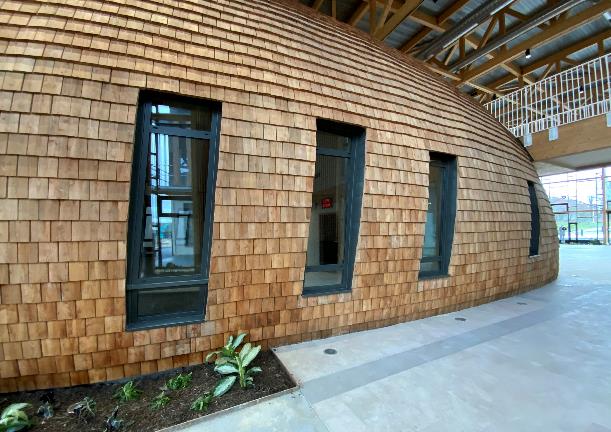 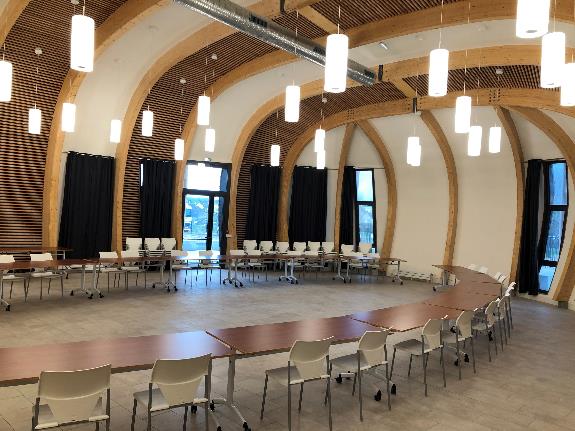 Lycée Simone Veil –Région Bretagne
Architecte Mandataire : Chomette-Lupi et Associés-Architectes  Architecte associé : Atelier LOYER
Lycée Simone Veil –Région Bretagne
Architecte Mandataire : Chomette-Lupi et Associés-Architectes  Architecte associé : Atelier LOYER
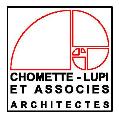 Du trait de crayon à la réalité, Bois et Nature au lycée Simone Veil de Liffré
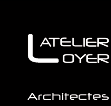 HALL D’ENTREE, SON PARVIS ET LA SALLE POLYVALENTE
Janvier 2021
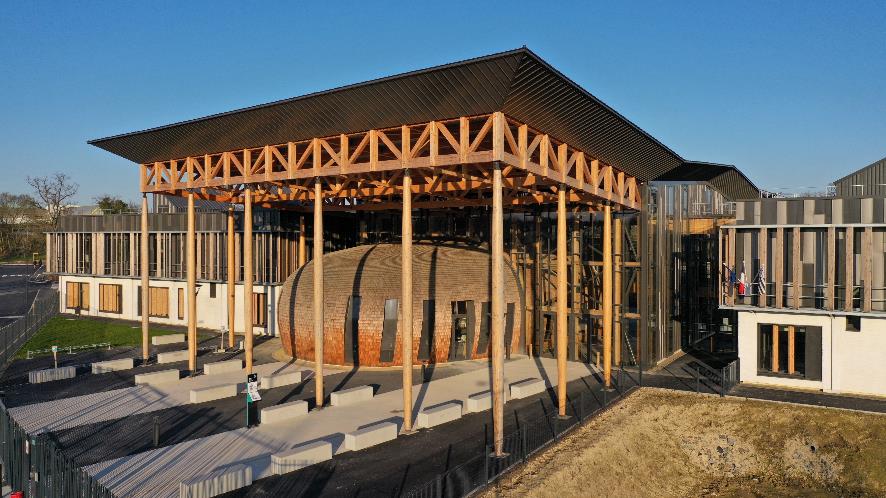 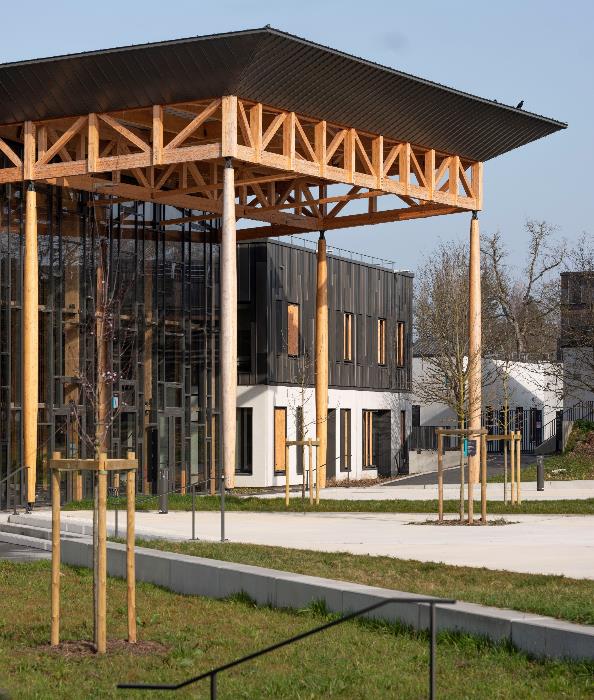 Lycée Simone Veil –Région Bretagne
Architecte Mandataire : Chomette-Lupi et Associés-Architectes  Architecte associé : Atelier LOYER
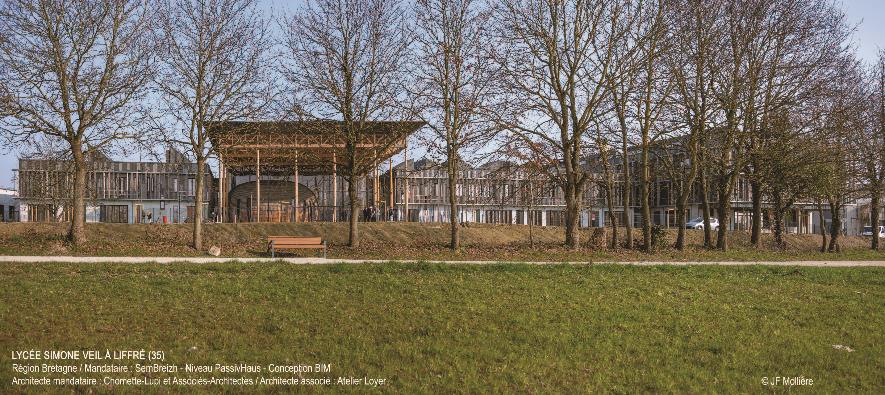 Lycée Simone Veil –Région Bretagne
Architecte Mandataire : Chomette-Lupi et Associés-Architectes  Architecte associé : Atelier LOYER
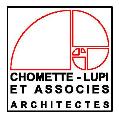 Du trait de crayon à la réalité, Bois et Nature au lycée Simone Veil de Liffré
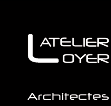 HALL D’ENTREE, SON PARVIS ET LA SALLE POLYVALENTE
Janvier 2021
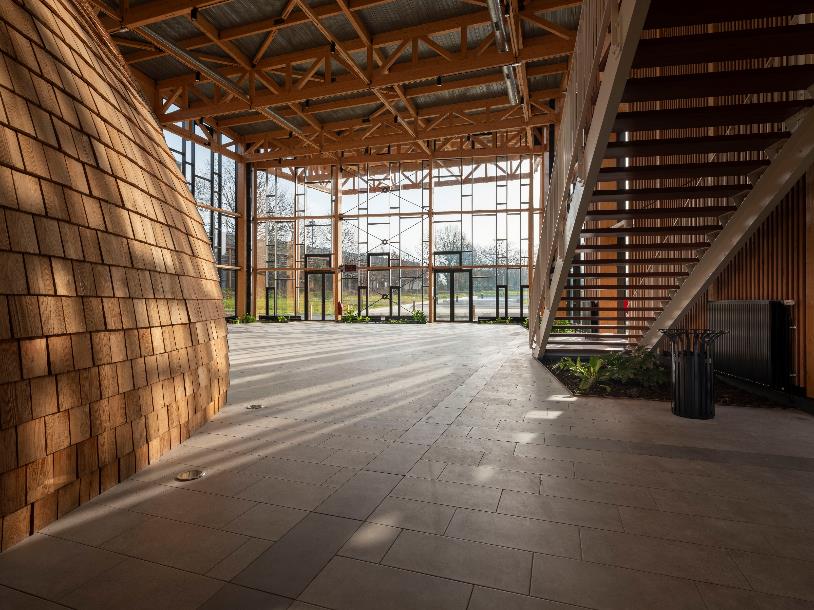 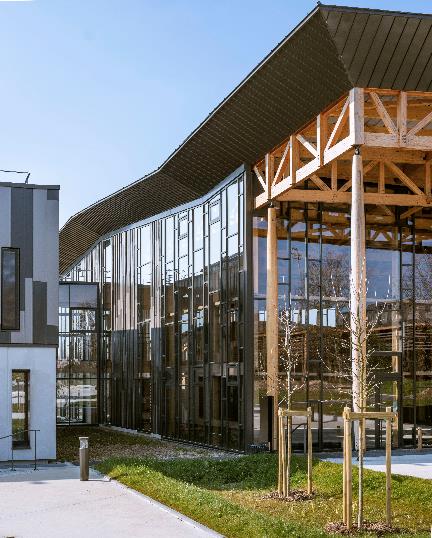 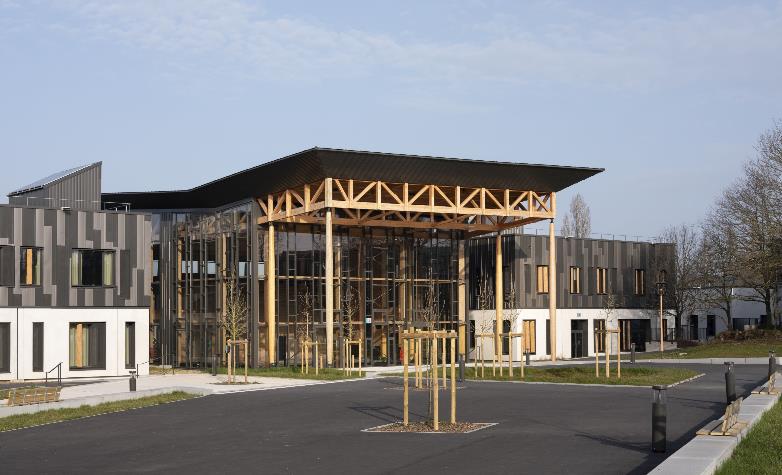 Lycée Simone Veil –Région Bretagne
Architecte Mandataire : Chomette-Lupi et Associés-Architectes  Architecte associé : Atelier LOYER
Lycée Simone Veil –Région Bretagne
Architecte Mandataire : Chomette-Lupi et Associés-Architectes  Architecte associé : Atelier LOYER
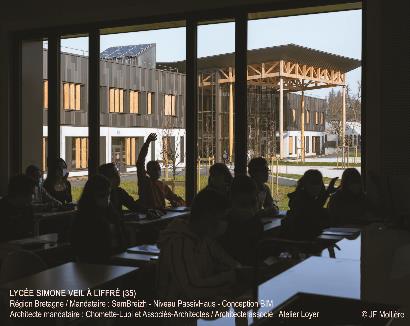 Lycée Simone Veil –Région Bretagne
Architecte Mandataire : Chomette-Lupi et Associés-Architectes  Architecte associé : Atelier LOYER
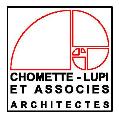 Du trait de crayon à la réalité, Bois et Nature au lycée Simone Veil de Liffré
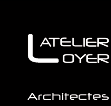 BATIMENTS D’ENSEIGNEMENT ET RUES INTERIEURES
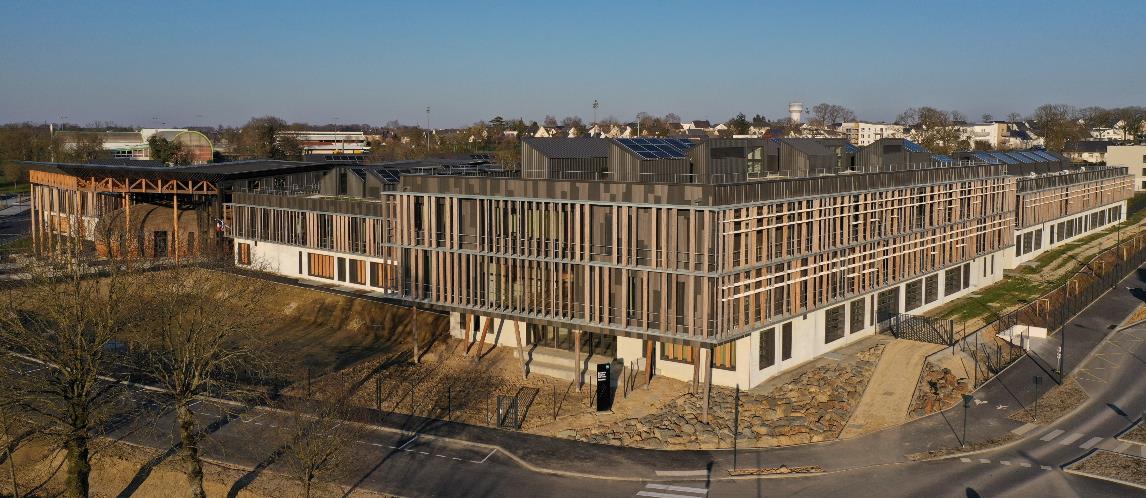 Janvier 2021
Lycée Simone Veil –Région Bretagne
Architecte Mandataire : Chomette-Lupi et Associés-Architectes  Architecte associé : Atelier LOYER
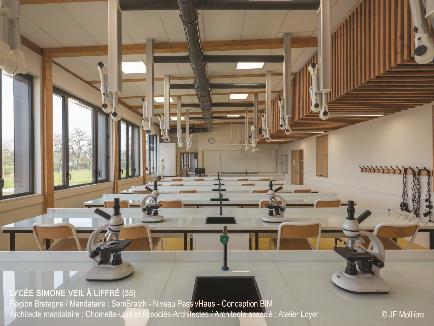 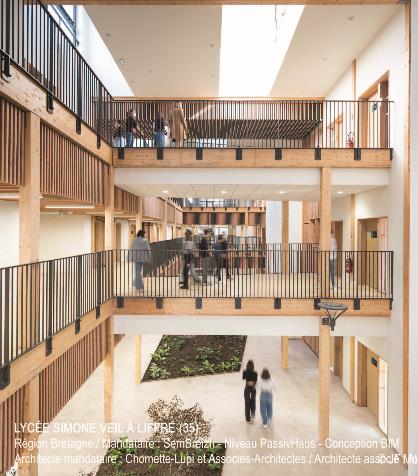 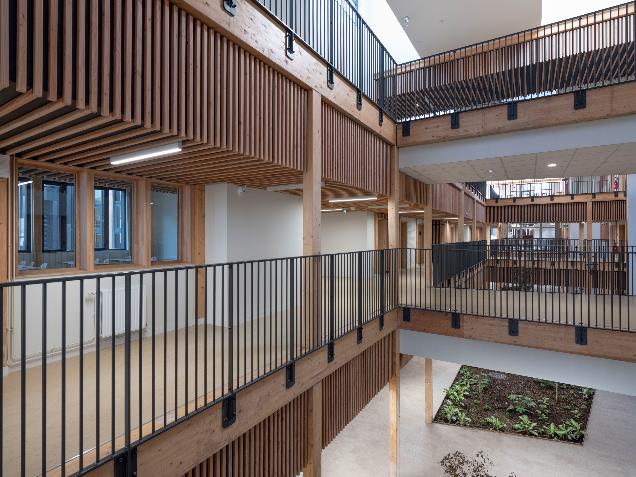 Lycée Simone Veil –Région Bretagne
Architecte Mandataire : Chomette-Lupi et Associés-Architectes  Architecte associé : Atelier LOYER
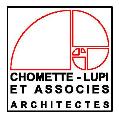 Du trait de crayon à la réalité, Bois et Nature au lycée Simone Veil de Liffré
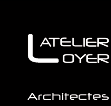 FRONTS BATI AVENUE DE L’EUROPE, UNE FACADE RYTHME PAR LE BOIS
Janvier 2021
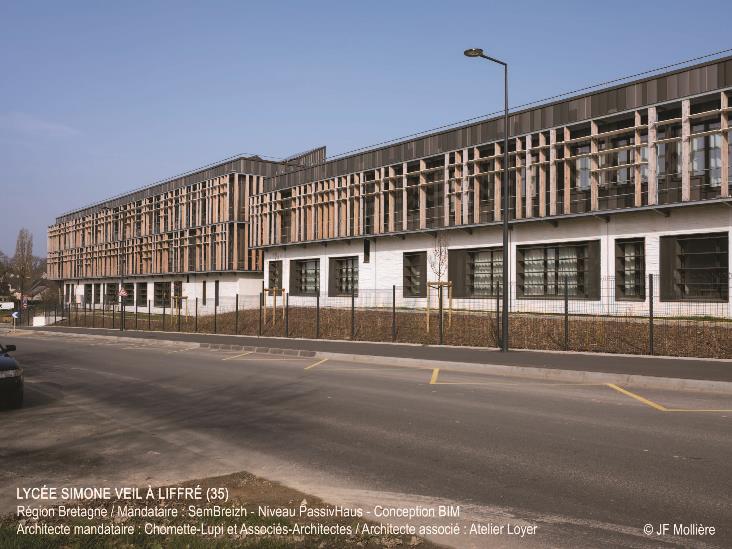 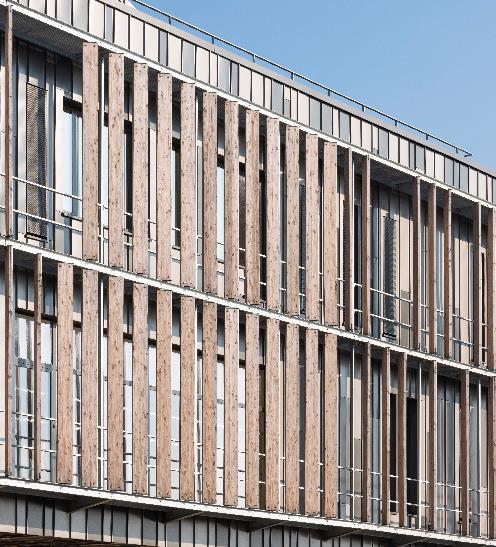 Lycée Simone Veil –Région Bretagne
Architecte Mandataire : Chomette-Lupi et Associés-Architectes  Architecte associé : Atelier LOYER
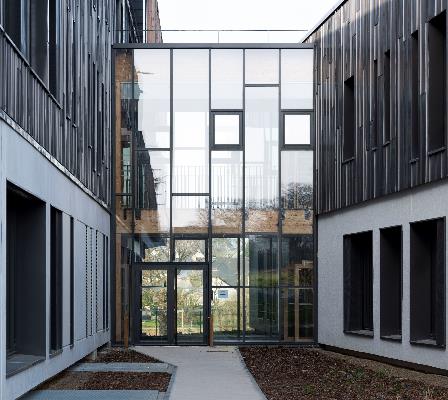 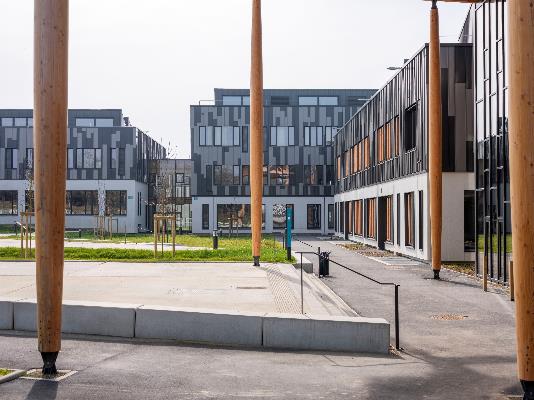 Lycée Simone Veil –Région Bretagne
Architecte Mandataire : Chomette-Lupi et Associés-Architectes  Architecte associé : Atelier LOYER
Lycée Simone Veil –Région Bretagne
Architecte Mandataire : Chomette-Lupi et Associés-Architectes  Architecte associé : Atelier LOYER
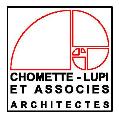 Du trait de crayon à la réalité, Bois et Nature au lycée Simone Veil de Liffré
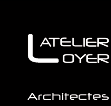 LES RUES INTERIEURES OU IL SENT BON LE BOIS
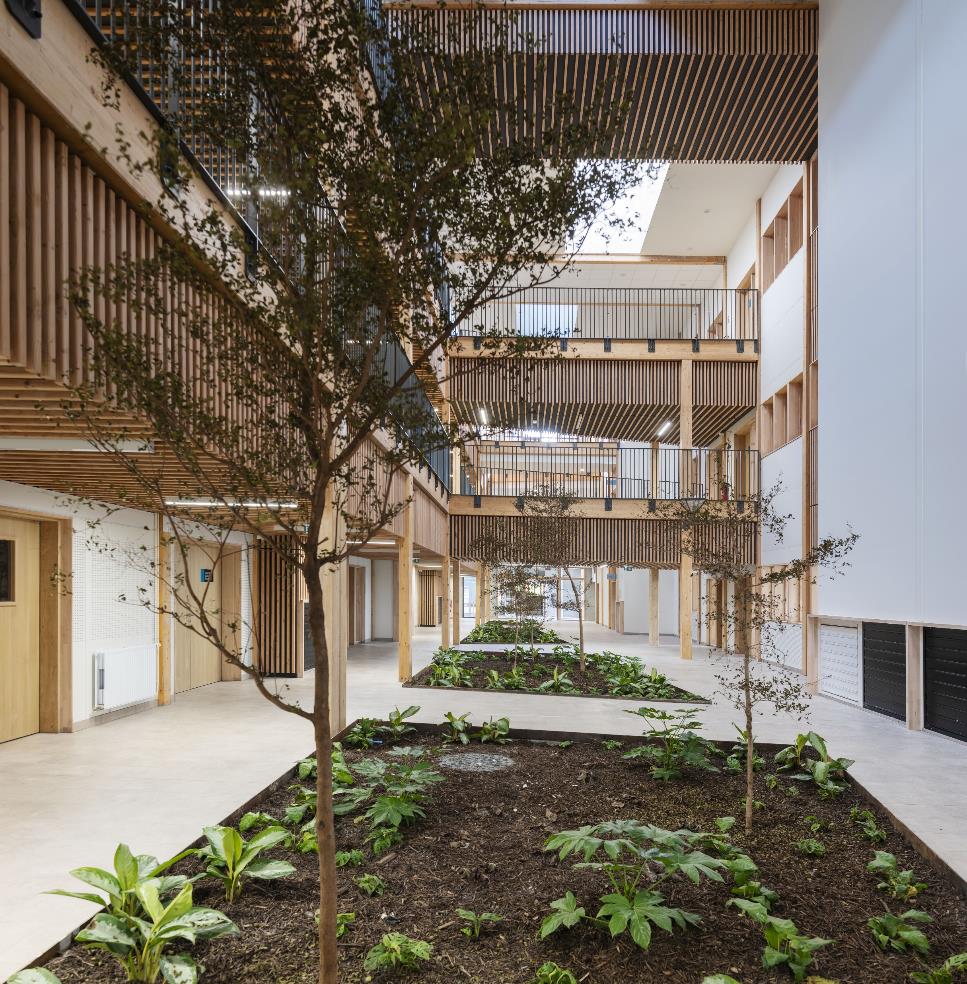 ©Pierre Chomette
©Pierre Chomette
Lycée Simone Veil –Région Bretagne
Architecte Mandataire : Chomette-Lupi et Associés-Architectes  Architecte associé : Atelier LOYER
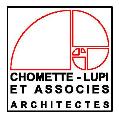 Du trait de crayon à la réalité, Bois et Nature au lycée Simone Veil de Liffré
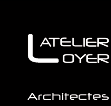 TRANSPARENCE ET LEGERETE DU HALL A OSSATURE BOIS
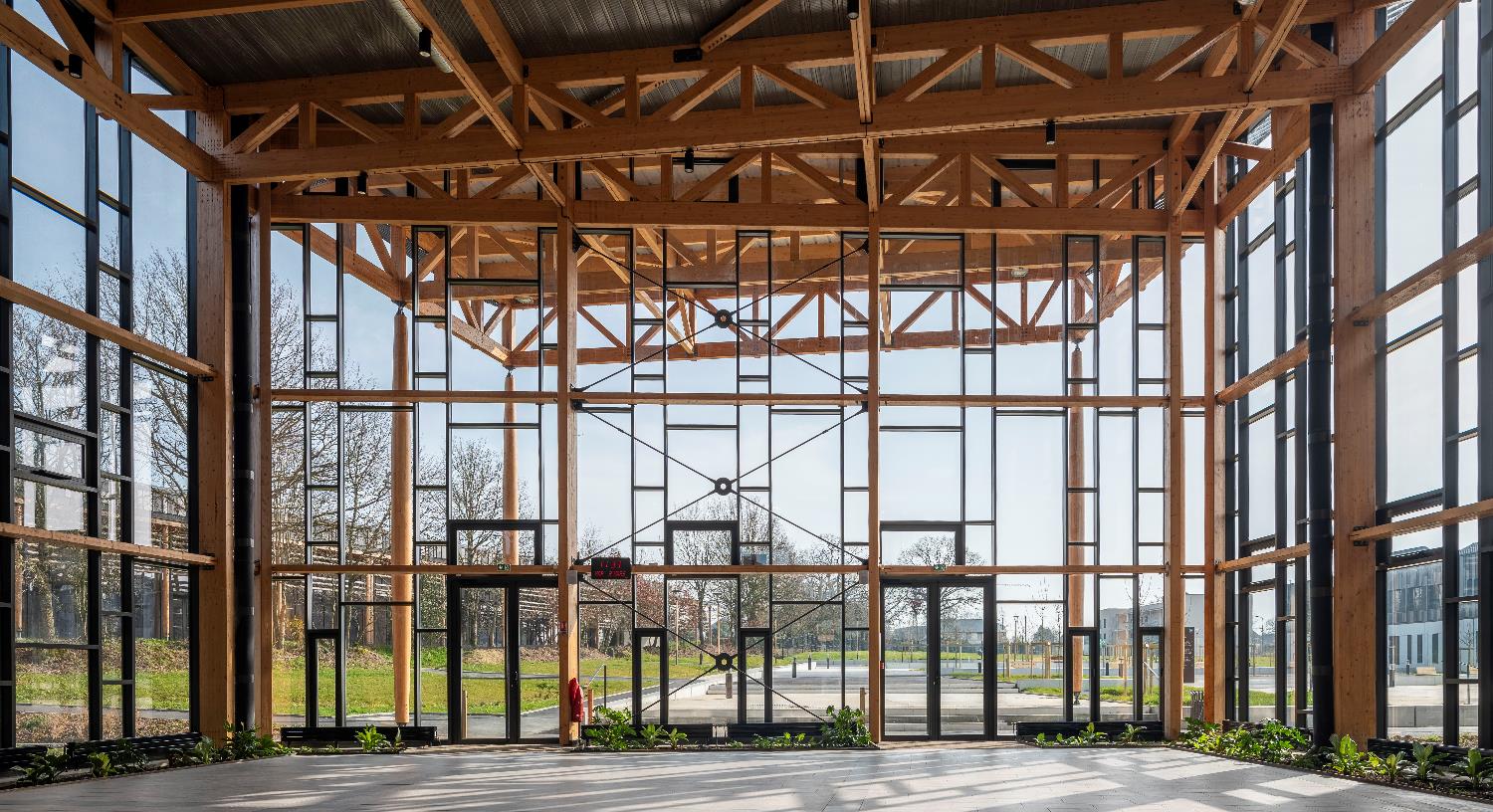 Lycée Simone Veil –Région Bretagne  Architecte Mandataire : Chomette-Lupi et Associés-Architectes
Architecte associé : Atelier Loyer
© Pierre Chomette
Lycée Simone Veil –Région Bretagne
Architecte Mandataire : Chomette-Lupi et Associés-Architectes  Architecte associé : Atelier LOYER
Lycée Simone Veil – Région Bretagne
Architecte Mandataire : Chomette-Lupi et Associés-Architectes  Architecte associé : Atelier LOYER
©Pierre Chomette
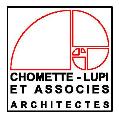 Du trait de crayon à la réalité, Bois et Nature au lycée Simone Veil de Liffré
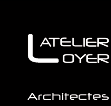 Depuis la cour-parc du lycée
Décembre 2020
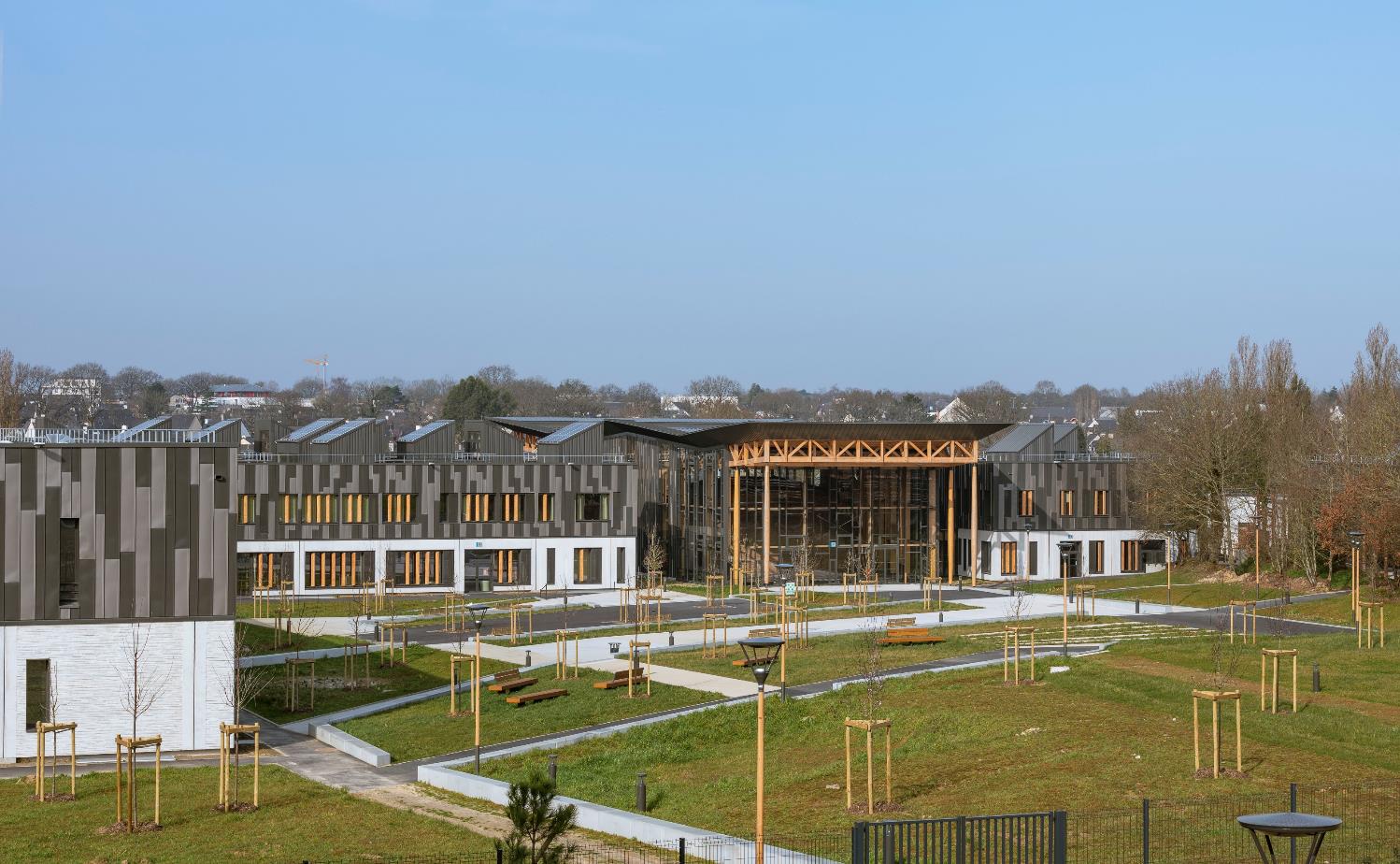 Lycée Simone Veil – Région Bretagne
Architecte Mandataire : Chomette-Lupi et Associés-Architectes  Architecte associé : Atelier LOYER
©Atelier LOYER
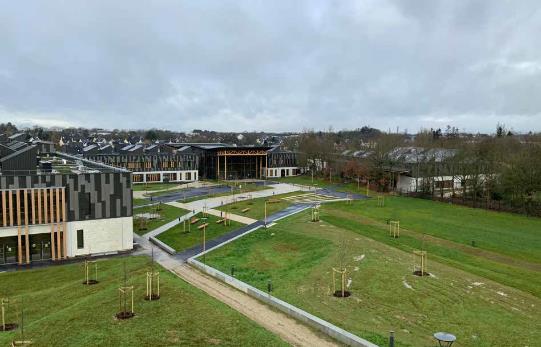 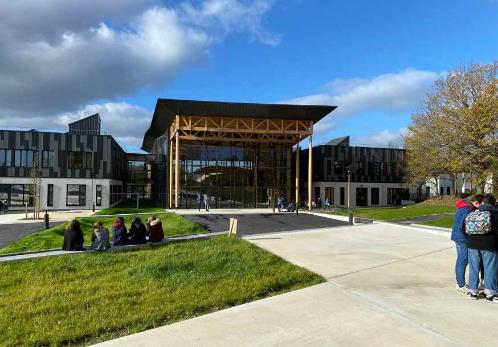 Lycée Simone Veil – Région Bretagne
Architecte Mandataire : Chomette-Lupi et Associés-Architectes  Architecte associé : Atelier LOYER
Lycée Simone Veil – Région Bretagne
Architecte Mandataire : Chomette-Lupi et Associés-Architectes  Architecte associé : Atelier LOYER
©Atelier LOYER
©Atelier LOYER
Lycée Simone Veil –Région Bretagne
Architecte Mandataire : Chomette-Lupi et Associés-Architectes  Architecte associé : Atelier LOYER
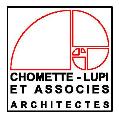 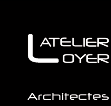 L’humain comme principale richesse de notre patrimoine
+	de 600 personnes
SOVECO

ARMYNOT Quentin  DALLEAU Philippe  DOS SANTOS David  FERBLANTIER Hugues
FORESTIER François  HERVÉ Pierre  MOINDJIE Ali
ROUGEAU Philippe
PAVAGE ET CRÉATION
MOA : RÉGION BRETAGNE
SYLVA CONSEIL	DUMONT Sylvain
ATELIER DAVID

PUAUD Guillaume  MAHE Sébastien  MENGUY Fabien  LECOZ Guillaume
LECOZ Jérémy
ARMORGREEN
TREMBLAY Guillaume  QUENEAU Kévin  DAVY Marie-Annick  ROLLAND Nicolas  RIOULT Mathieu
EUROVIA
Boixière Sylvain  Busnel Eric  Dreniaud Jérémy  Bonnemère Julien  Melin Laurent  Gilbert Benjamin  Boittin Vincent  Gloro Vincent  Navarro Philippe  Le Mao David
Hadrzynski Frédéric  Beauvais Thomas  Le Gall Lucie  Pédrono Pascal  Giraudet Thomas  Jarnoux Florentin  Bézier Gwendal  Guyon Alex
Saleh Mohamed Ibrahim  Teklemariam Tedros  Kamilov Rouslan
Thézé Pierre-Alexandre  Akkouh Abdelmajid  Boisgérault Serge  Bourdon Jean
Clolus Didier  Douard Christophe  Foursin Baptiste  Gicquel François  Hardy Jean-Luc  Horvais Sébastien  Houssais Didier  Malassis Benjamin  Marie Erwan
Moy Jean-Claude  Froger Martial  Hamon Didier  Jégouzo Nicolas  Rault Gaétan  Nivole Melvin  Saulnier Patrick  Chopin Pierre
Ha Quang Nguyen Jenny  Lodé Yvan
Granier Eric  Masson Loïc  Hermessan Pascal  Audren Patrice  Launay Christophe  Servain Carine  Tricault Yoann  Hémon Régis  DEBRAY Bastien
DIAKHATE Mohamed  FONTAINE Julien  NICOLAS Lylian  HILLION Quentin  POHIN Dominique  LOUIS Loïc
GASNÉ Anthony  PIVERT Nicolas
Blanchard TP
POSSEME
EL BOUTCHAOUI Ahmed
EL BOUTCHAOUI Mohamed  EL KHAYER FARID
FERNANDES DE OLIVEIRA Ilidio Emanuel  FERREIRA Eduardo Paulo
FERREIRA DIAS Vitor Manuel
FERREIRA DOS SANTOS Alberto Emidio  FERREIRA DOS SANTOS PINTO Aderito Filipe  FERREIRA LIMA FERNANDEZ Ricardo
FERREIRA MACHADO Jose Augusto  FERREIRA MONTEIRO DA SILVA Augusto  FERREIRA PACHECO Antonio
FERREIRA RIBEIRO Jose
FERREIRA SANTOS PINTO Aderito
FEVRIER Gilbert  GICQUEL Stephane
GOMES CUNHA Jose Alberto
GOMES PORTUGAL Adriano Humberto  GRIMAULT Benjamin
GRUCHOT Dariusz  HALLIER Anthony  HALLIER Damien  HASCOET Florent  HERVIAULT Maxime  HOUSSIN Philippe  HUK Viktor
IACOB Florin  IATINA Imbunde  ICHIM Daniel
INDUASHVILI Konstantin  JANATI Mostafa
JUTEL	Eric  KALINOWSKI Tomasz  KAZIOUINE Mohamed  LANOE David  LAZEREGUE Mourad  LECA Christian
LE GOURRIEREC Luc
LEMENNICIER Florian  LE MEVEL Eric
LE NOAN Vincent  LERAY Jean-Claude  LE YAOUANC Erwann  LISOWSKI Marek  LOISON Nicolas
LOPES DO CARMO LIMA Helder Filipe  LOUAZEL Yohann
MACEDO GOMES DE SOUSA Cesar Augusto  MACEDO GOMES DE SOUSA Luis Filipe
MACHADO DA COSTA Honorato Carlos  MAIA DOS SANTOS Fernando Miguel  MARCHAND Sylvain
MARCULINO ALMEIDA Jose Augusto  MARQUES RIBEIRO Mario Rui  MARTINS CURADO Paulo
MARTINS DE ARAUJO Eduardo Joaquim  MATOS DA SILVA Sergio Ricardo  MAUVOISIN Françoise
MENDES Jonathan  MICHALAK Piotr  MODE Maxime  MOHAMED Cyrille  MOLAC Vincent
MONTEIRO DA SILVA Luis Miguel  MOREIRA CAETANO Luis
MOREIRA CATAO Fernando Antonio  MOREIRA CATAO Paulo Agostinho  MOREIRA FERRAS Fernando
NICOLAEV Constantin  OGERON Clement
OLIVEIRA SANTOS Vitor Manuel  OLIVEIRA SOARES Jose Fernando  OLIVEIRA TEIXEIRA Manuel Joaquim  OLLIER MAEL
OUDAHA Baha  PACHOLEK Pawel  PELO Jean Yves
PEREIRA BRAGA Marcio Israel  PEREIRA COELHO Joaquim Manuel  PEREIRA DA SILVA Edmauro
PEREIRA DE BARROS Pedro Miguel  PEREIRA DIAS RUI LUCILIO
PEREIRA DOS SANTOS Bruno Ricardo  PEREIRA MALTA Damiao Joaquim  PEREIRA TAVARES Antonio
PESRIN Ludovic  PIERZ Boguslaw
PINTO BARROS Antonio Jorge  PINTO CARNEIRO Abilio
POURIAIS Joachim
PRAZERES RIBEIRO Vitor Manuel  PRISER Ludovic
QUINTAS SAMPAIO Jose Manuel  RACAPE Loic
AHIMI Ahmadwali
RIBEIRO BARBOSA Emmanuel Andre  RIBEIRO DE SOUSA Jose Pedro  RICHARD Didier
RIEGER Christopher
ROCHA DA SILVA Manuel Joaquim  ROCHER Anthony
RODRIGUES DE ALMEIDA Alexandre Miguel  SANHA Arafam
SEVESTRE Jerome
SOARES DA SILVA Jose Manuel  SOARES DE SOUSA Antonio Jose  SOARES DOS SANTOS Aniceto
SOARES RODRIGUES Vitor Manuel  SOUMAILA Abdouriouf
SOUSA MENDES Pedro Miguel  STANCU Niculae
SUIGNARD Morgane  TANTAOUI Tarik
TEIXEIRA DA COSTA Manuel  TEIXEIRA NASCIMENTO Bruno
THEBAULT Freddy  THOMAS Gerard
TORRES MARQUES Edouardo Jorge  VASLIN Geoffrey
VENANCIO SOARES DA CUN Duarte Manuel  VIEIRA DE SOUSA Leonel Jose
VIEIRA SOARES Paulo Jorge  WACKERNIE Bruno  WIECZOREK Marek
ZENCZAKOWSKI Mariusz Miroslaw
ZUMBI SALVADOR Manuel Mateus
BAUGE Antoine  RENAULT Antoine
Mr le Président : CHESNAIS GIRARD Loïg  JEZEQUEL Benedicte
PICARD Fabrice  MIND Saoud  RICHARD Solène
LEBLANC Stéphane  LEGAL Stéphane
PATIS Sylvain  RACHID Kamal  HELLEUX Yannick  FROMONT Aurélien  ROULLIAUX Bernard
REDOUTE Damien
GAUVRIT François  HAMON Laurent
BARBANEL
ABH
AGORA SODESI

LOUVEL David  REUSSARD Jéremie  ROUILLÉ Jéremie
JOUART François  RAISON Cédric  CARLIER Damien  DOINEAU Moran  LENOIR Benjamin
VALLOIS
FOURDEUX Jean-François  LOUIS Sylvie
LANGLAIS Gilles  DUBOIS Laurent  SABLE Patrick  CRUSSON Cyrille  MATTHIEU Melchio :
Sous Traitant – Montage  Asc
IBA
BOULANGER Valentin
PERRIN
VIAUD Lilian  MAUGEY Emilie  SIMON Christine  GAUDIN Stéphane  DEBLADIS Rémi
JUBEAU Daniel  MENARD Jean Louis  VIETTE Jérémy
SARL GUESDON
CERCEL Florin - sous-traitant
ARTBAT SYSTEM
CHEVREUL Stéphane  MAHE Luc
FATHANE Said
RYDIER Hubert  BRUN Loic  DAVID Fabrice  BERBECI Ionel  PALADE Maricel  KAPAS Janos  MIHALY Jozsef  BARBUR Florin  TANASE Marius
DRAGOMIR Catalin  TOTH Laszlo  BALOGH Norbert  PAPP Istvan  BERBECI Marlan  BREZOWSZKY Laszlo  NDIAYE Sakho  POIRIER Lionel  MIHALEA Stefan  PAVEL Mihai  ANTONACHE Ion
PALAMARU Ionut  ALKATIB Khaled  TOFAN Catalin  ADORJAN Attila  BODOR Marton  POSTELNICU Corneliu  POSTELNICU Ion
IBRAHIM Osman  HORVATH Lajos  SAFI Ervin
KECSKEMETI Szabolcs  VARFA Zsolt
TOFAN George  PREDA Dimitru  DORDET Frédéric  TOTH Sandor  HAZI Istvan  SERBAN Marian
SERBAN Gheorghe  VITAN Adrian  KEREKES Moise  FERRON Servanne  FERRON Pascal  ARTERO Pascal  JOFFROY Frédérique  MAINGRE Justine
GAUTHIER PLAFOND
GAUTHIER Erick  THOMAS Romain  FEUTELAIS Cédric  LOUIS Didier  FRIN Pierrick
BOULIER Anthony  LE DU Laurent
MARIOTTE
FONTAINE Gilles  ALLART Christophe
Sous - traitants :  YILBAT
YILDIRIM Mashuk
SAS BATI
DASKIN Ferhat  KAYAALP Servet
KERNEN
KERNEN André
TECHNICHAPE
LANCELOT David
BEAUCHAMPS Clément  BOUTEILLERJérôme
LE STER Jérôme
FRABOULET
Bertran Fraboulet  Nicolas Fraboulet  Stephane goujon
Benoit Faguet
CABINET DENIS ROUSSEAU
SEMBREIZH
DIEUZET Guillaume  DELAUNAY Céline  CARRE Jean-Yves  PIEDVACHE Vincent  FAVRON Yves-Marie
Denis ROUSSEAU  FOUASSON Olivier  Pierrette ROUSSEAU  Claudie BONNEAU  Olivier DROUET  Claude GRONDIN  Adrien BONNET  Quentin BRISSON  Valentin AVERTY  Erwan SAVIDAN
2C2B
DEWASTE Lého
GUENET Florent  MALLE Julien  WENGER Julien
PCB

HEURTIN Anthony  IVAKHNITCHENKO Eric
DAVID Alain
DALIGOT Jhonattan
Men Cardinal
SNECC CLEAN ATTITUDE
BERTHOU Benoit  GOTTERI Teey
GUIOTEL Lourent  HENRY Benjamin
TRIBU
ALU RENNAIS

DESPRES Samuel  TREVIN Damien  ROUSSIN Fabien
Conception :
SERVANT Emmanuel  JULIO Océane  FOUBERT Catherine  CAMARA Mohamed  SALMON Bruno  PINEL Marie-Claude  LEBLÉ Amandine  FRIARD Pierre
LECHANOINE Ludovic  GUCHET Nathalie  DIALLO Adama  PEIGNE Maeva  BERGOT Lisa
AZUGUA Marvyn  LE GUEN Carolane  CHUPEAU Djahid  FOUILLE Anthony  MARY Maëla  CHERAIS Maëlys  BIDEAU Emma
ISIK Emine  BAYO Finda  VIAUD Chloé
MONNIER Maxence  ISIK Huseyin  BERTHELOT Laura  LOUIS CHARLES Regina
AMRY Amal  MONNIER Eva
HOCDE Benoit  CHARLES Melvine  BASSET Elsa  FEHLIO Léa
ROBERT Nicolas  AKIKI Edith
DENEUVILLE Alexandre  MAÏQUES Kevin
FERATTE
Chomette-Lupi et
Associées-Architectes
ISOLFACE

GIBOIRE Briac  ASHUGOTIAN Davit  OMANOVIC Bata
TABBAL Hichame
CAILLEBOTTE Sébastien  GUERRIER Jérémy  GUERRIER Jean-Claude  OLIVON Jean-Paul
GROUPE GAMBA
CHOMETTE Pierre
REZEAU Aurélie  GENAUD Jean-Pierre  EXTRAT François
CAPDEVILLE Guy
CANCIAN Alexandre  MAUREY Bastien  VIALAN Benjamin
SPIE Ouest - Centre
ISOWECK
EVRARD Christelle  HEMON Romain  ARDIZZONE Flavio  TESSIER Pascal  BOULET Laurent  NIZAN Frederic  FOUCHER Regis  TOM Yannick  PADOUILLE Kenan
PATURAUX Lilian  BOVIERE Julien  JOSSO Anthony  BRECHET Julien  JEHANNIN Regis  RUSSAOUEN Florian  SOLER William  LEMONNIER Olivier  DAVID Thierry  BRETEAU François  LEMEE Gwénolé
VAN LEMMENS Ingrid  VERGER Mickael  FAVRAULT Rémi
GESLIN Grégory  MORIN Esteban  PAUTREL Damien  GALMEL Patrick  YVIQUEL Marie-Anne  SICHET Eric
HASCOET Ronan  LE ROY Renan  FLORIS Charles  PERRON Philippe  JOBARD Pierre
HUAUME Jean-Charles  BUSSI Xavier
BERNAL Soazig  LARDEUX Anne-Marie  EDDOUH Hicham  LEMOINE Louis  LANOE Gurvan  ALLEIX Samuel  HARAF M’hamed
LE HENANFF Dominique  FICHOU Jean-Luc  GUYOMARD Alexandre  VANG William  BOISGERAULT Maxence  CHRETIEN Jeremie  GARREAU Olivier  ABDELJABAR B Mohamed  BRAULT Alexandre  ALBERT Olivier  GUILLAUME Mélanie  BELLAY Olivier
VIGNERON Frédéric  LERAY Bertrand
VAN DAMME Grégoire  MAUXION Dominique  SAINT MAXIN Julien  TESSIER Jerome  BARON Vanessa
BREDA Sebastien
PASSERELLE
ATELIER DU PAYSAGE
SOPREMA

TAROT Bastien  PELHATE Quentin  BOUARD Philippe  BIGNON Renaud  AIT ALI Omar
BOUARD Claude
JARNY Fabien
Atelier LOYER
COSYREST
LOYER Philippe
REBOURS Chloé  CHANCEREL Maëva
VINCENT Loëtitia
VERRIER Michel  YVANOFF Jean Pascal
CARDINAL MENUISERIE

SEVENO Sebastien  PLANTARD René
DELANNEE Kévin  LE GAL François
BERTHOU Benoit
B.E.G.C
GRESSIER Yann
RAVART Roland
COUSIN Simon
INGENIERIE ASSOCIES
Réalisation :
LANOE Floriane
CORVAISIER Philippe  BARBOTTE Pierre  ROULT Sylvie
VAILLANT Emmanuelle
CCL
COURTEILLE Romain
CARDINAL
CYBSTORES

BOUTEILLÉ Gregory  KERIVEL Sylvain  RAMIZI Afrim
RENIMEL Pascal  MASSIOT Frédérick  NAËL Sylvain
ABDALLAH OUSSENI Abdillah  ADAM Nicu
AGBA Ludovic
AIT BAHALLOU Abdarazzak  ANGIBAUD François
ANTAL Mihai
ARAGAO GRILO DE CRISTO Domingos  BALLART Loic
BARBOSA FERNANDES Jose Manuel  BELOEIL Clement
BENNACEF Aziz
BENSAFA Boumediene  BLAIN Franck
BOINET Christophe  BONDARUK OLEG
BORREGO FERNANDES Carlos Domingos  BOUJA Lahoussine
BOURASSEAU Francois  BOURBON Willem  BOUTAZARTE Idir  BRZHOSNIOVSKYY Oleh
CABRAL MINGAS Antonio Inocencio  CAILLIEREZ Mathieu
CALDERON Paul
CANDY Rodrigue
CARNEIRO DA SILVA Jeronimo  CARREE Thierry
CASTRO GOMES FONTES Paulo Joaquim  CORREIA RODRIGUES SILV Jose Miguel
COSTA DE MAGALHAES Luis Miguel  CRUZ DA PALMA Jorge Manuel
DA COSTA MOUTA Antonio Alberto  DA CRUZ DIAS Marcos Andre
DA CRUZ FERREIRA Henrique  DA CUNHA Victor
DA CUNHA MOREIRA Jose
DA GRACA DJAU Bubacar
DA SILVA FERREIRA Joaquim Jose  DA SILVA GUIMARAES Marcio Andre  DA SILVA LOPES Antonio Manue  DEFFAINS Tanguy
DE GOUVEIA TEIXEIRA Miguel Jacinto
DE LIMA GONCALVES RODRIGUES Antonio
DE SA MENDONCA Marcio Roberto  DE SOUSA GOMES Manuel Fernan  DIAS DE BRITO Joaquim
DOS SANTOS	Marcelino
DOS SANTOS SILVA Paulo Roberto  DREANO Bruno
DUDZIAK Adam Pawel
BTP CONSULTANTS
PEDRON Benoit  AMAR François  KERROS Stéphanie
BELLIARD
BLANCHARD Martial  BLANCHET Maxime  COSTARD Laurent  DAUGAN Grégory  DINÉ Vincent
ERMEL Daniel  GAREL Christophe  GAUTIER Mikaël  JOUQUAND Sylvain  LAURENTI Michel  MEUNIER Albert  DUVAL Christophe  DUFUS Josselin  SLOCOMBE Steven
BELLIARD Philippe  BELLIARD Antoine  BELLIARD Jérôme  BEAUCHET Ludovic  BEAUCHET Stanislas  BOISSEL Régine  BOSSE Joel  BOURDOISEAU Michel
BRAULT Frédéric  BRIAND Mickael  CHAMPIN Gervais  CHESNEAU Gervais  COUTURIER Théo
DARDILLAC Pascal  DUVAL Stéphane  FONTAINE Christian  FOUQUE André  GAILLARD Christian  GAUDIN Yannick  GENDRON Cédric  GRONDIN Jimmy  GROULT Anthony  HOUDAYER Séverine  JUIN Louis  LANDEMAINE Pascal  LATHUILIERE Sylvain  MEUNIERMickael  MOREL Timothée  MULLOIS Pascal  PIERRE Jean-Loup  PIERRE Thierry  PLAZAS Carole  QUELIN Benoit  ROCHER Didier  ROGUE Thierry  ROUILLARD Sophie  RUBLIER Jean-Michel  TEHE Randolpe  TESSIERJacky  TIERCELIN Mickael
JFC FORMATION
SBCP
CHATELET Jean-François
BIDOIS Stéphane  BIDOIS Jérémy  TRUBAT Marie-Claire  JAMAULT Philippe  BERTOUT Philippe  BOUET Cédric  MOREL Etienne
YGLOO ISOLATION
BUREAU VERITAS CONSTRUCTION
LAGOUTTE Jean-Luc
LE DORZE Jean-Yves
SPIE BATIGNOLLES
SERBA Novam Ingénierie
DUVAL Sébastien
DE OLIVEIRA Henrique  LENOIR Steven  AMBITTE Stéphane
TARAUD Christophe
HARDY Mélanie  ROUSSEL Marie  GRANGE François  BOSSIS Laurent
OCE ENVIRONNEMENT
Ingénierie VRD :  JOSSE Anaïs  BROSSET Tony
Ingénierie Environnement :  MARSAULT Benoit  TONDEUX Laetitia
PUISNEY Grégory
SAPIAN
EMERAUDE  THERMOGRAPHE
RICARD Stéphane
LIGNE BLANCHE
MERCIER Philippe
LUCAS RENNES
DAUCÉ Alexandra  DAUCÉ Olivier  DAUCÉ Tom
DROUYER Sébastien  HARDÉ Florian
LECOMTE Bruno  LELIEVRE Olivier  HENRY Yves  CSALTOS Imre
PETRO Attila  JABARKHYAL Hassan  FRENOY Fabienne
AUBERT Stéphane
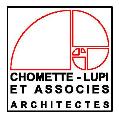 Du trait de crayon à la réalité, Bois et Nature au lycée Simone Veil de Liffré
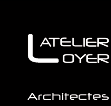 Conception :
Appel à candidature
Remise du	concours
Validation et lauréat du	concours
Etudes approfondies :
AVRIL 2016
26 JUIN 2016
15 NOVEMBRE 2016
2016 - 2018
15 FÉVRIER 2017
11 JUILLET 2017
15 MARS 2018
JUIN 2018
APD  PRO  DCE
Marchés des	entreprises
Réalisation :	
Démarrage des	travaux	JUIN 2018

Livraison partielle	SEPTEMBRE 2020
Livraison définitive
2021
Inauguration	à venir
53
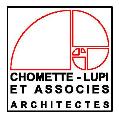 Du trait de crayon à la réalité, Bois et Nature au lycée Simone Veil de Liffré
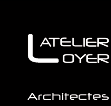 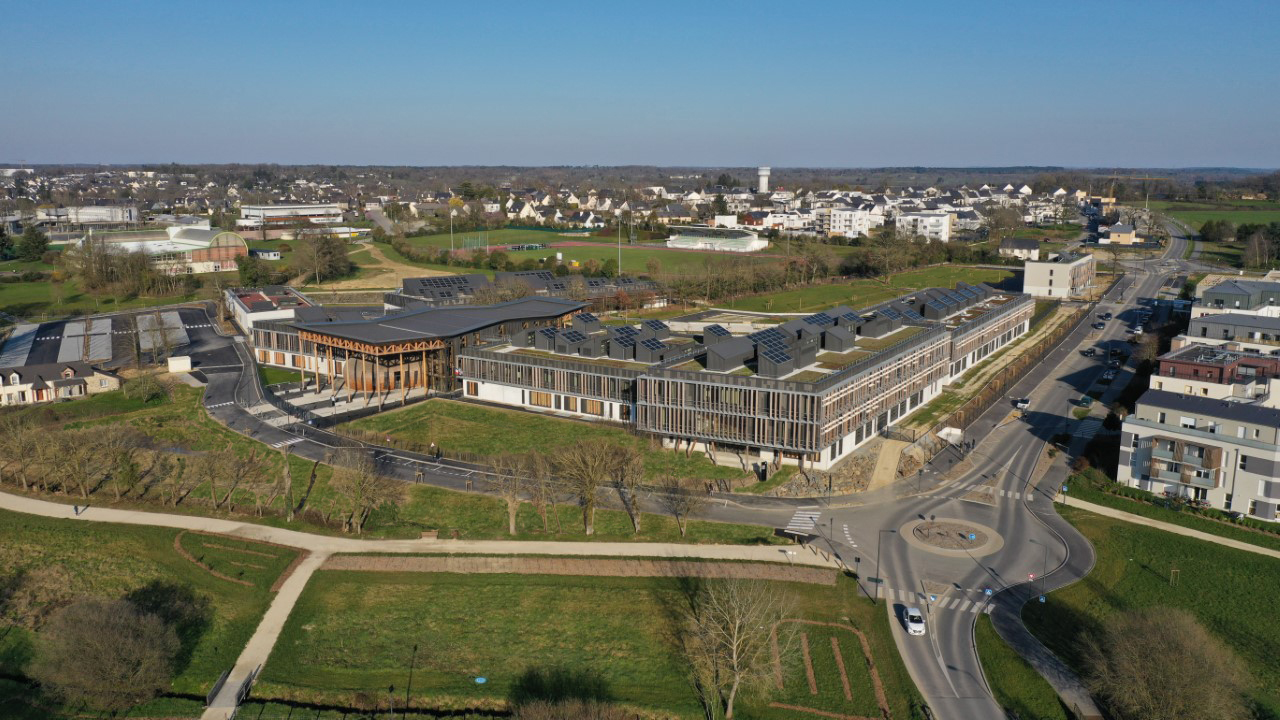 Maîtrise d’Ouvrage :
Région Bretagne
Maîtrise d’Ouvrage déléguée : SemBreizh
Mandataire de la maîtrise d’œuvre :
« Chomette-Lupi et Associés-Architectes »  Architecte associé : Atelier Loyer  Montant de travaux:
31 014 000 € HT
Surface SHON :
14 850 m²
Démarche PassivHaus  Conception BIM
© Home Dron
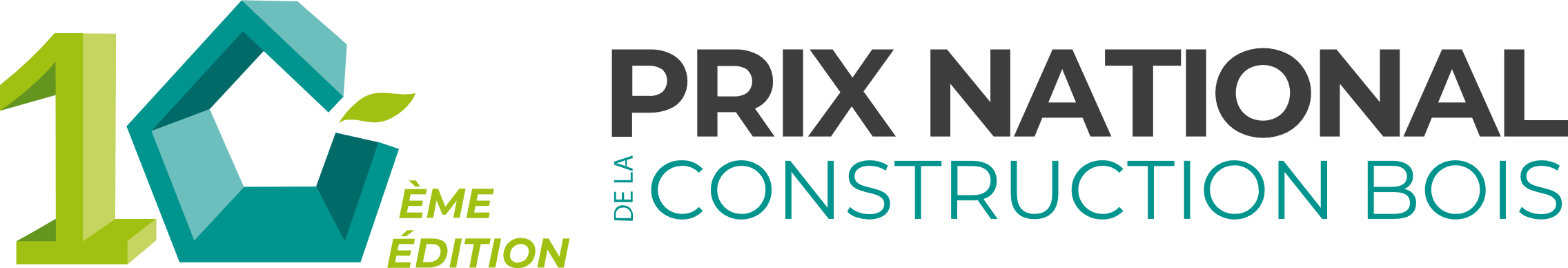 Merci à tous pour votre attention